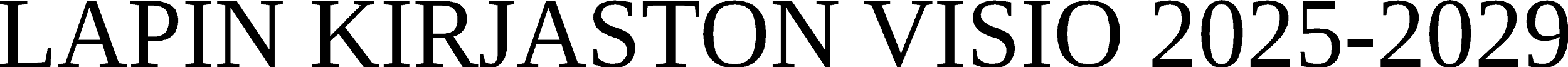 Laita oma nimesi tähän
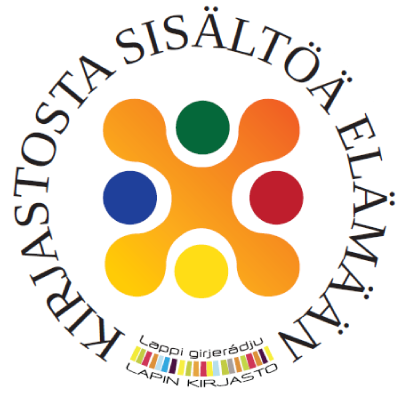 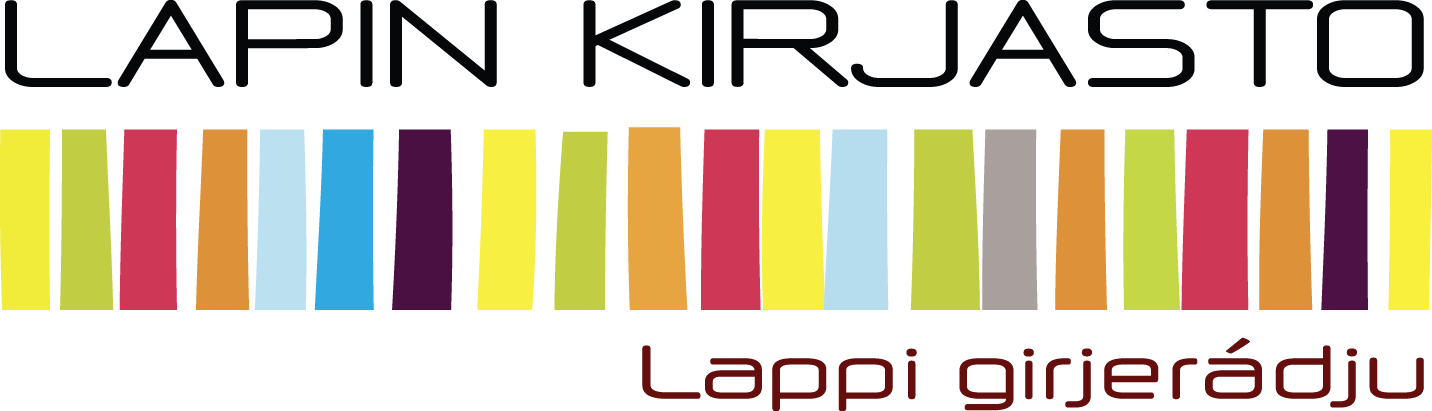 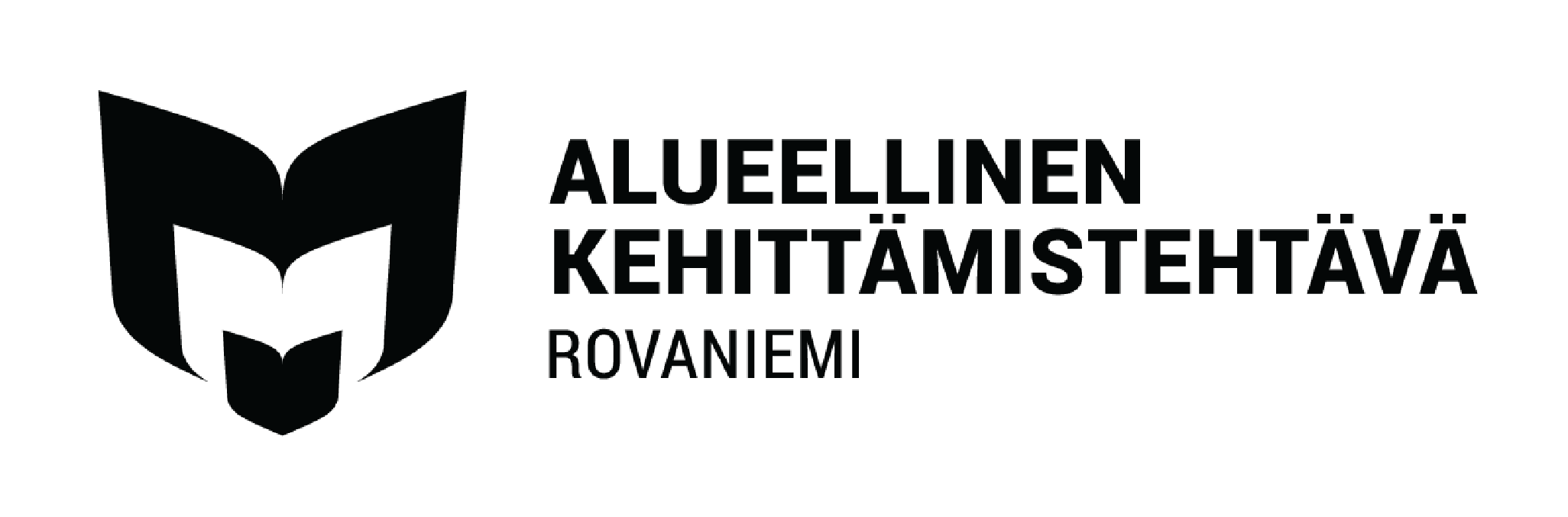 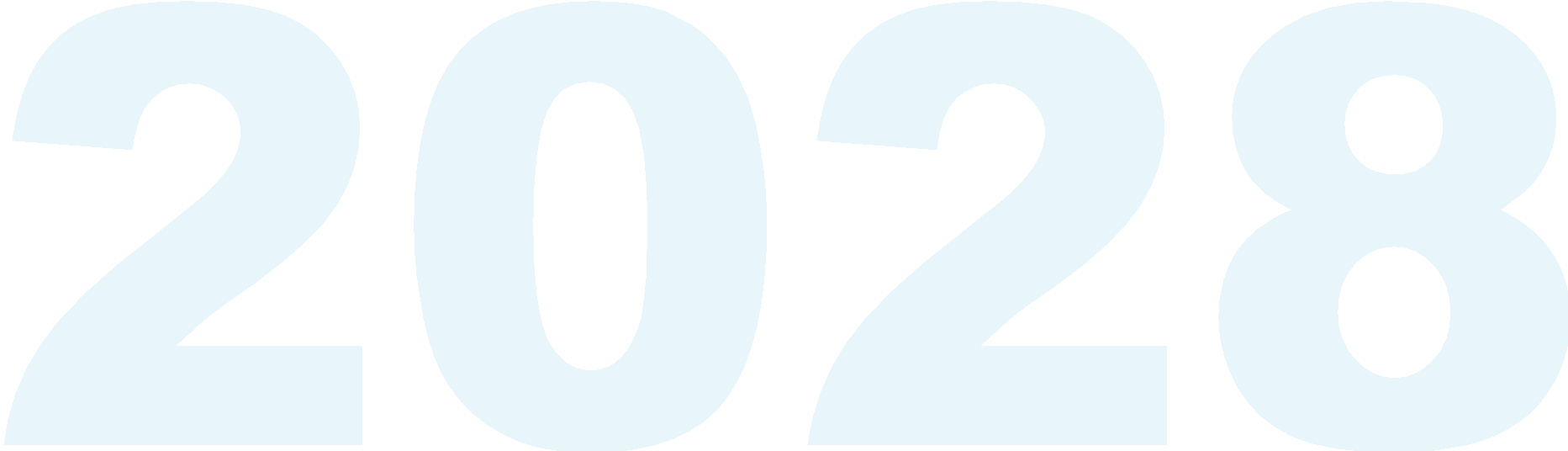 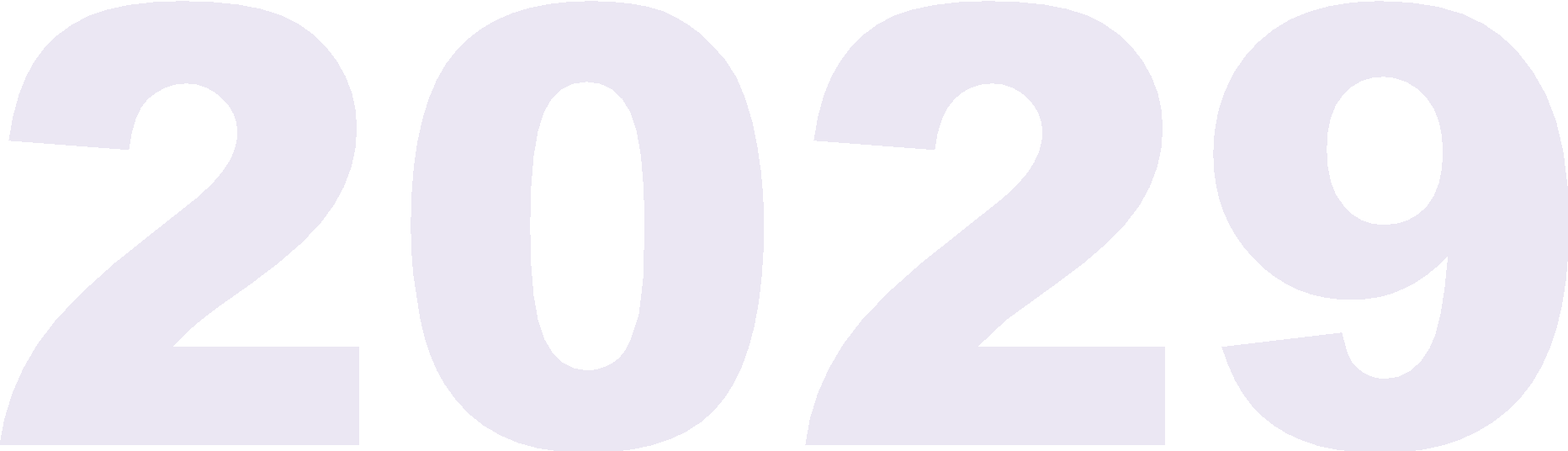 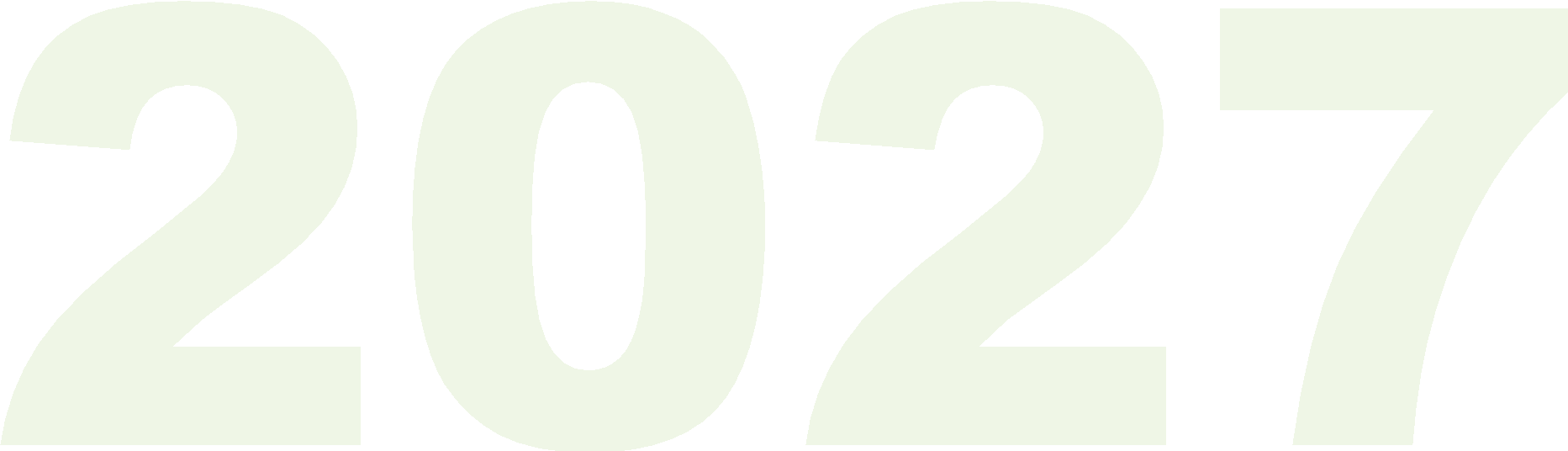 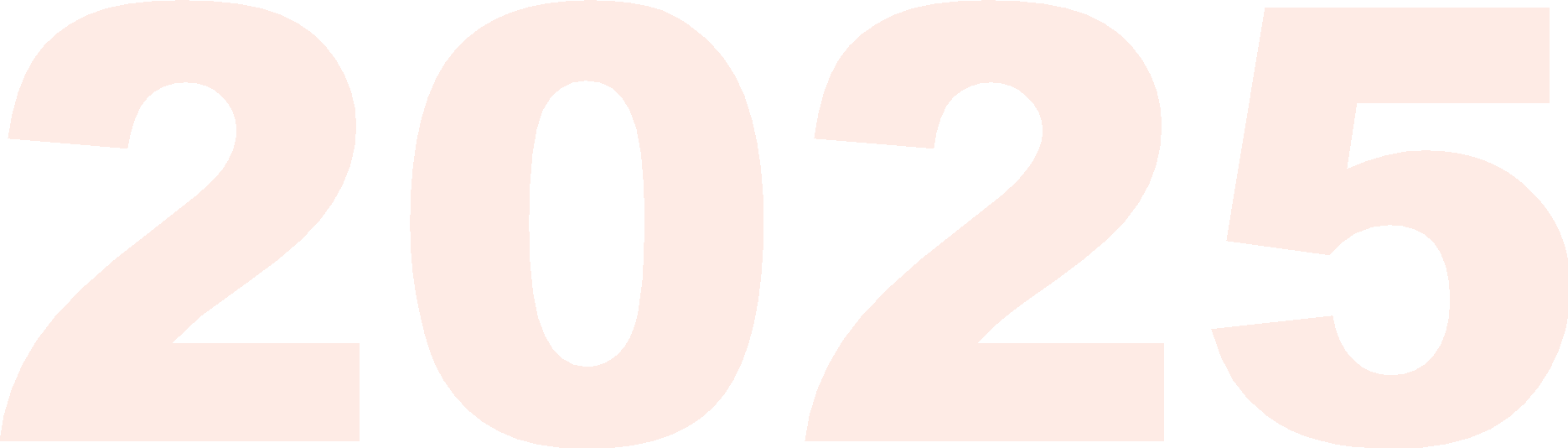 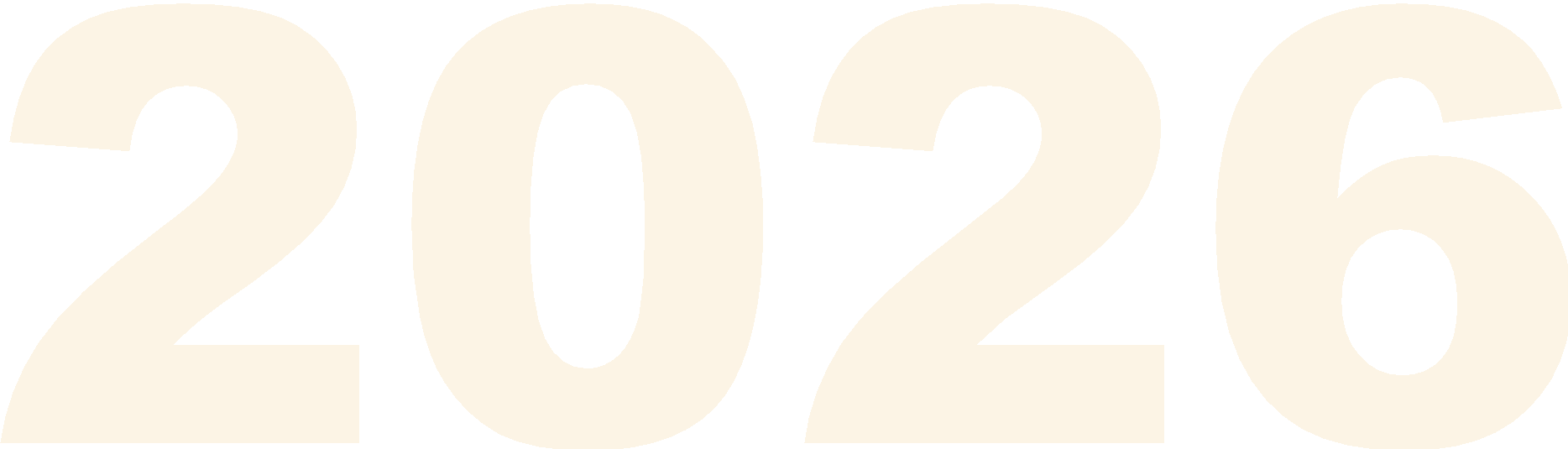 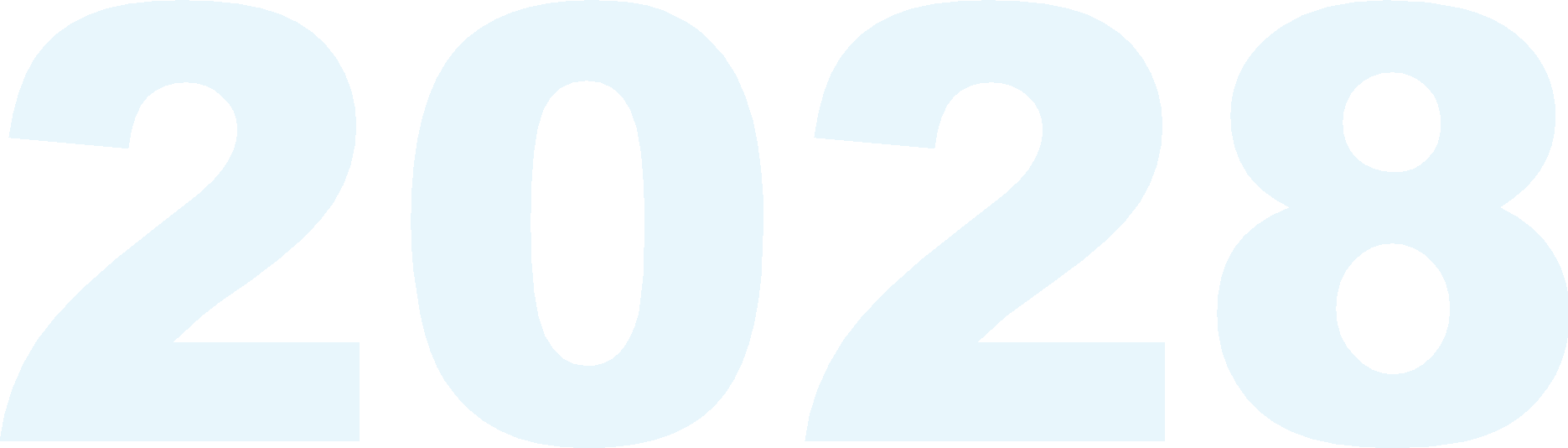 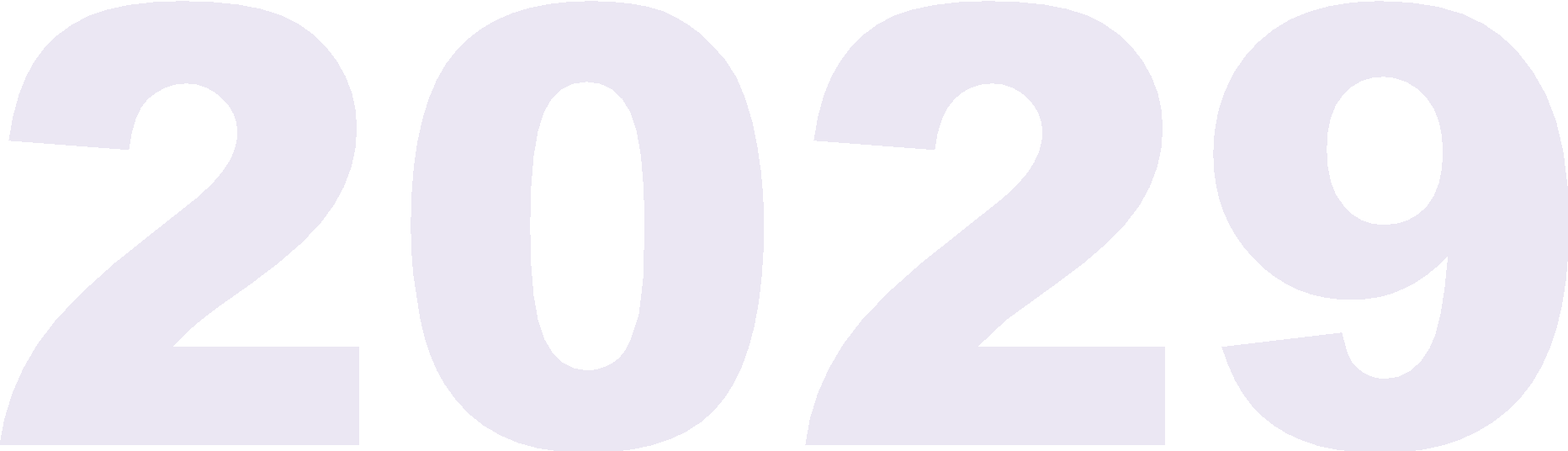 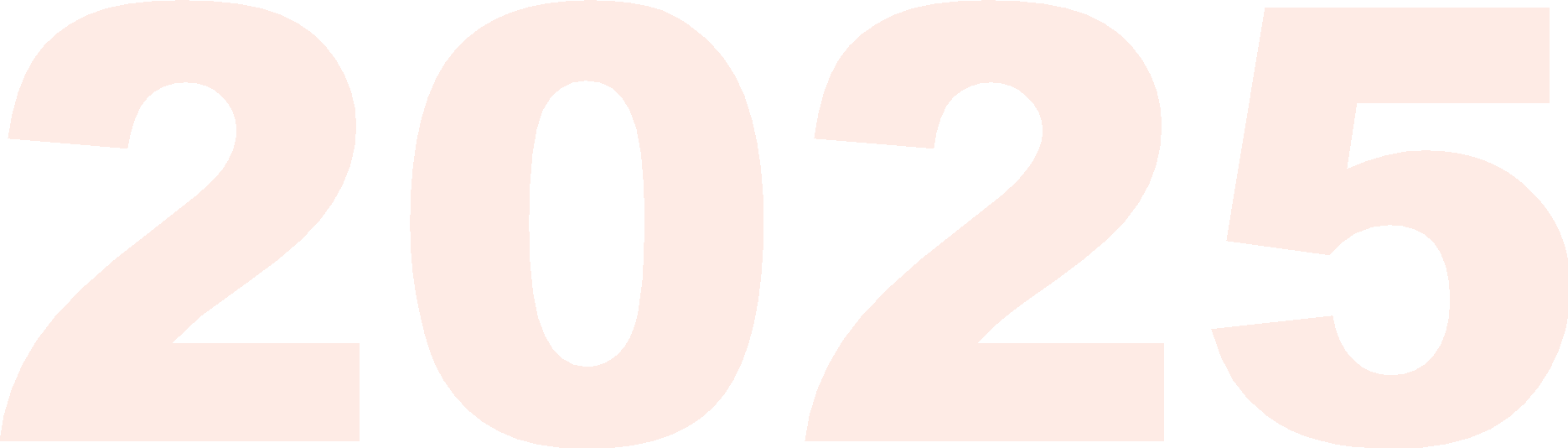 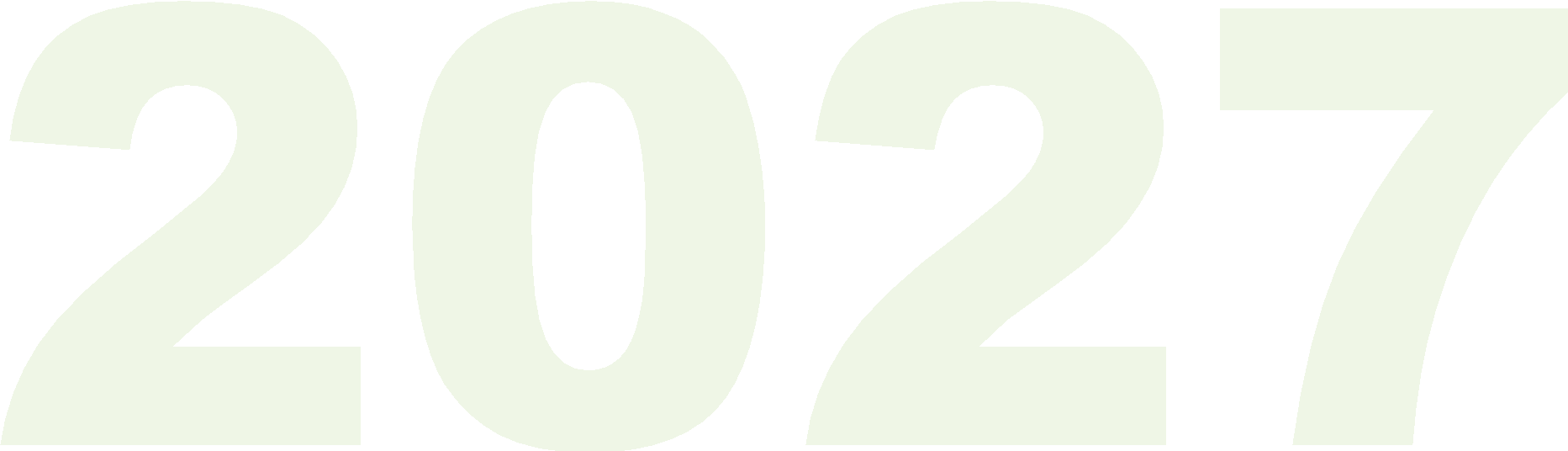 Kirjastosta sisältöä elämään

Katso maailmaa uusin silmin
Meiltä on pääsy tietoon ja kulttuuriin.
Opi, koe, ylläty, virkisty ja nauti.

Löydämme, mitä etsit
Kirjastossa on asiantuntevaa henkilökuntaa.
Tarvittaessa tulemme luoksesi.

Olemme ajattelun ja viihtymisen paikka
Kirjasto on saavutettava ja turvallinen ympäristö.
Meillä on tiloja kohtaamiseen, oleskeluun ja kokoontumisiin.

Olemme kunnan monipuolinen ja maksuton palvelu
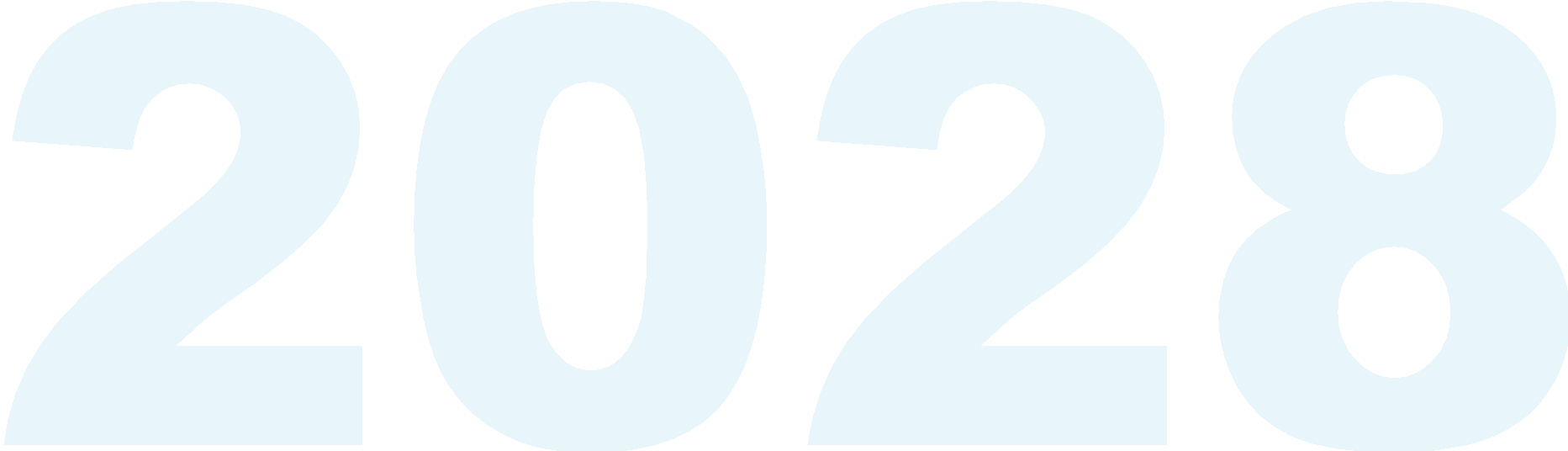 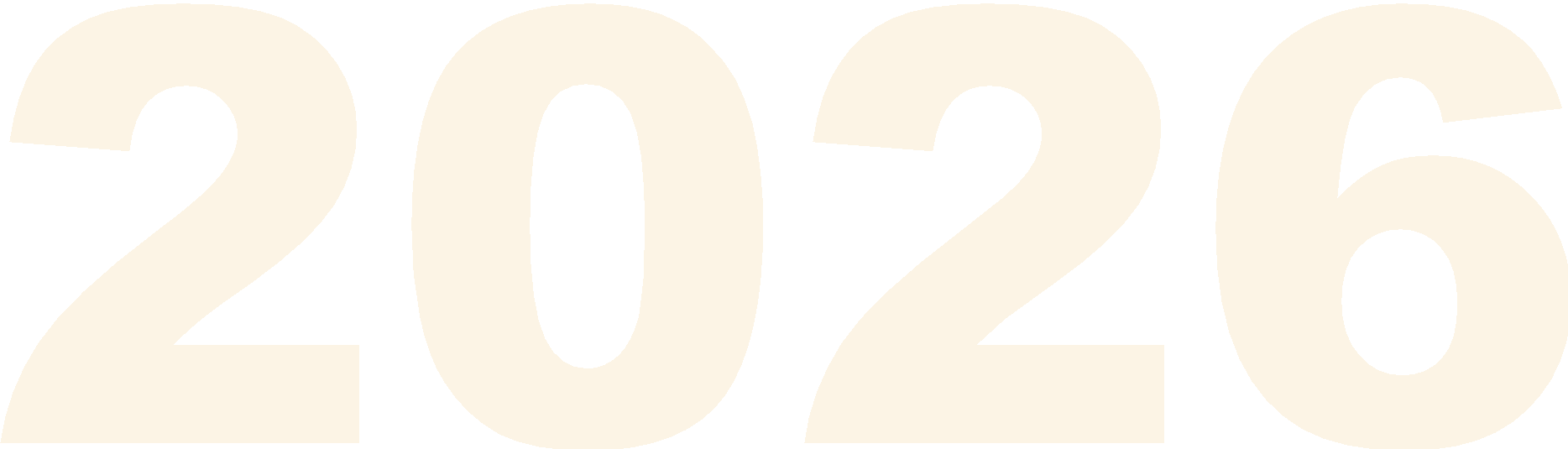 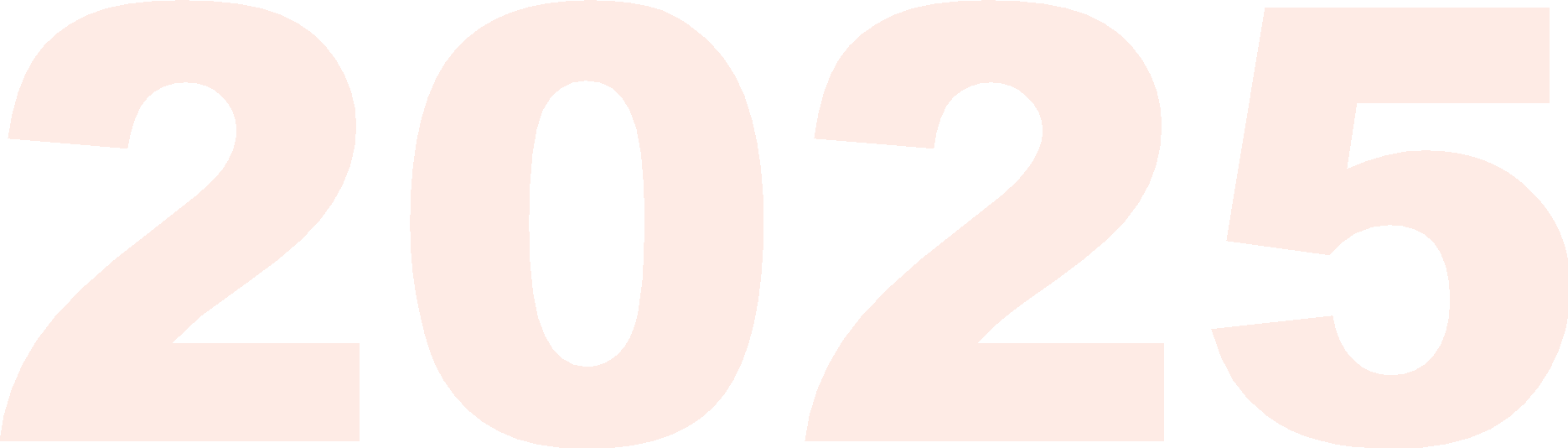 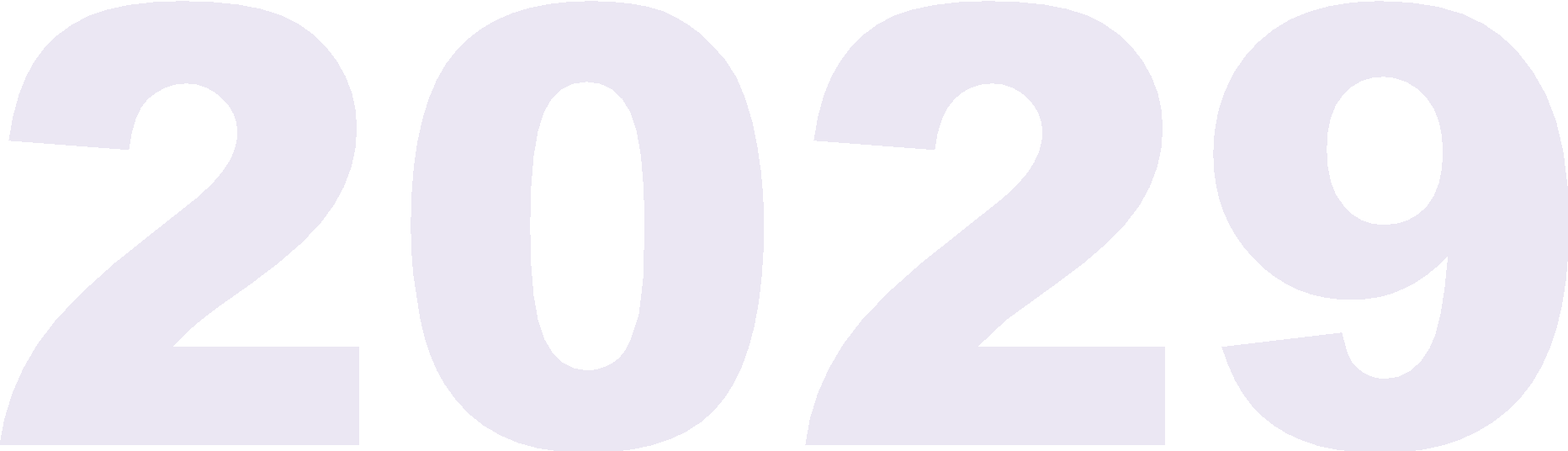 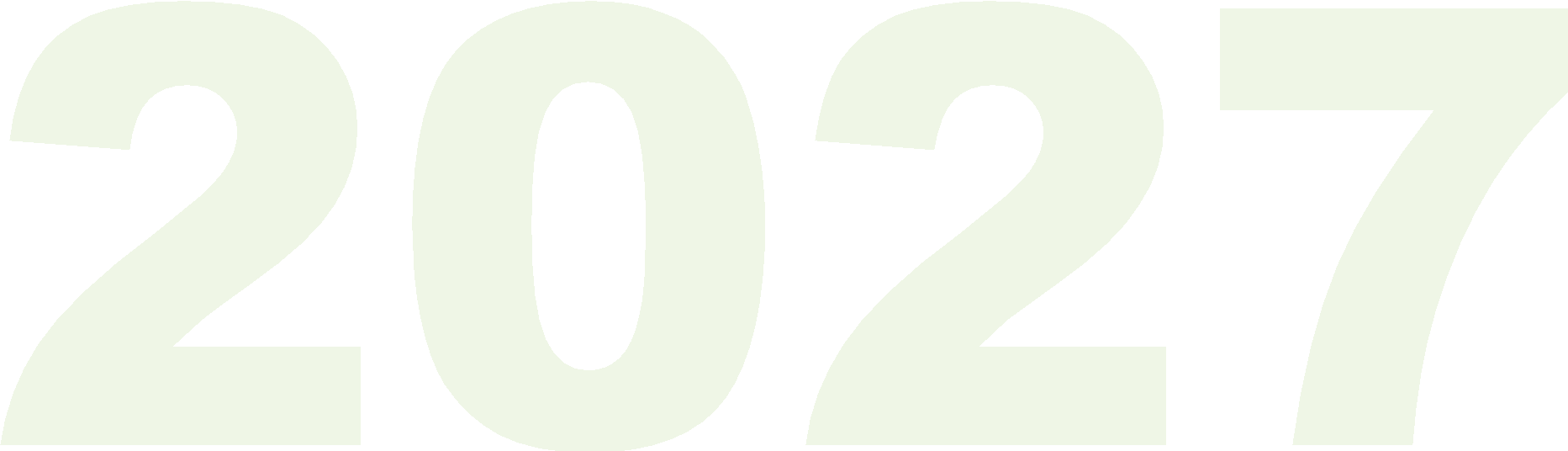 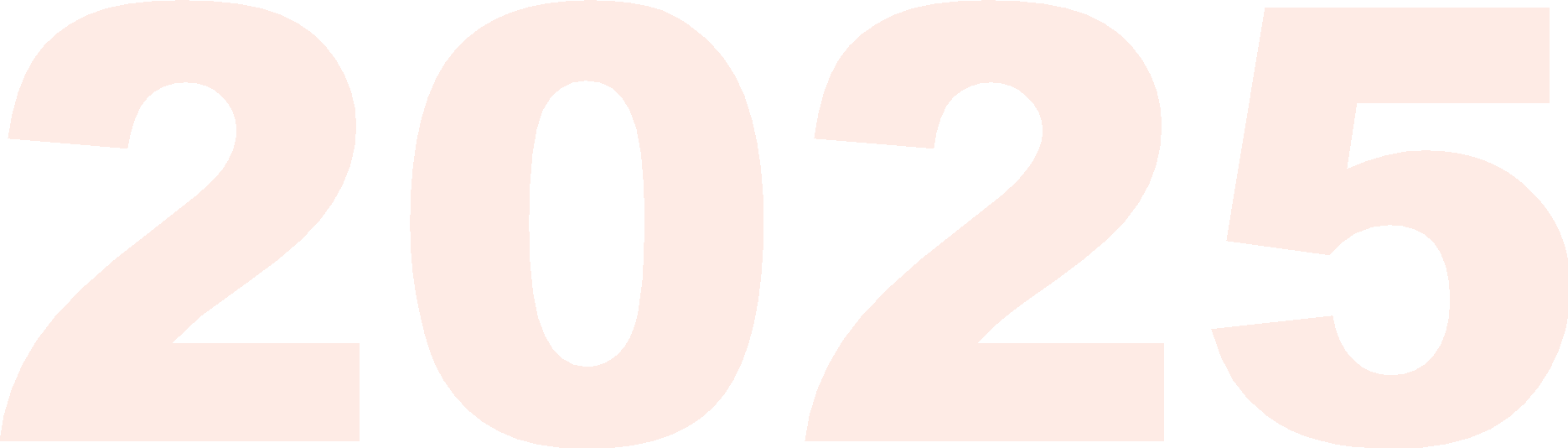 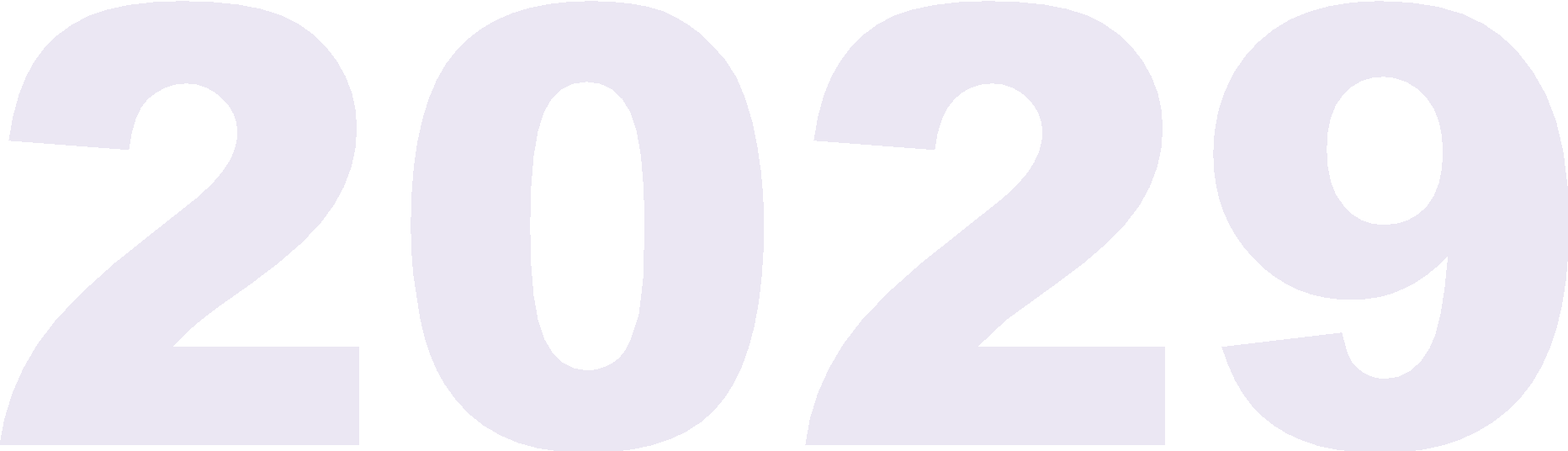 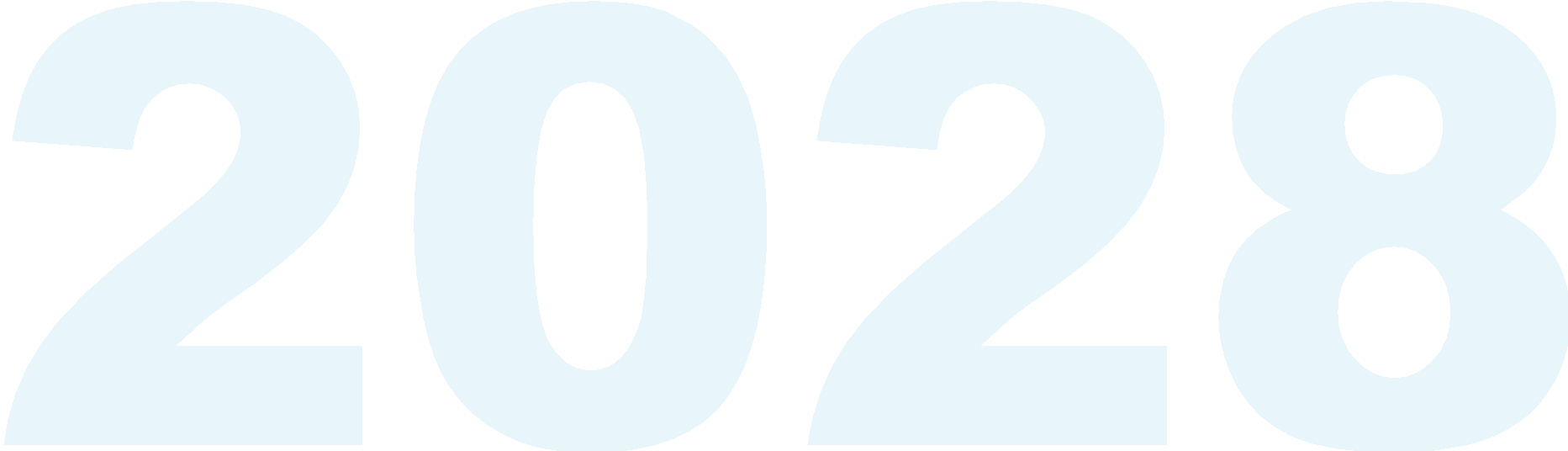 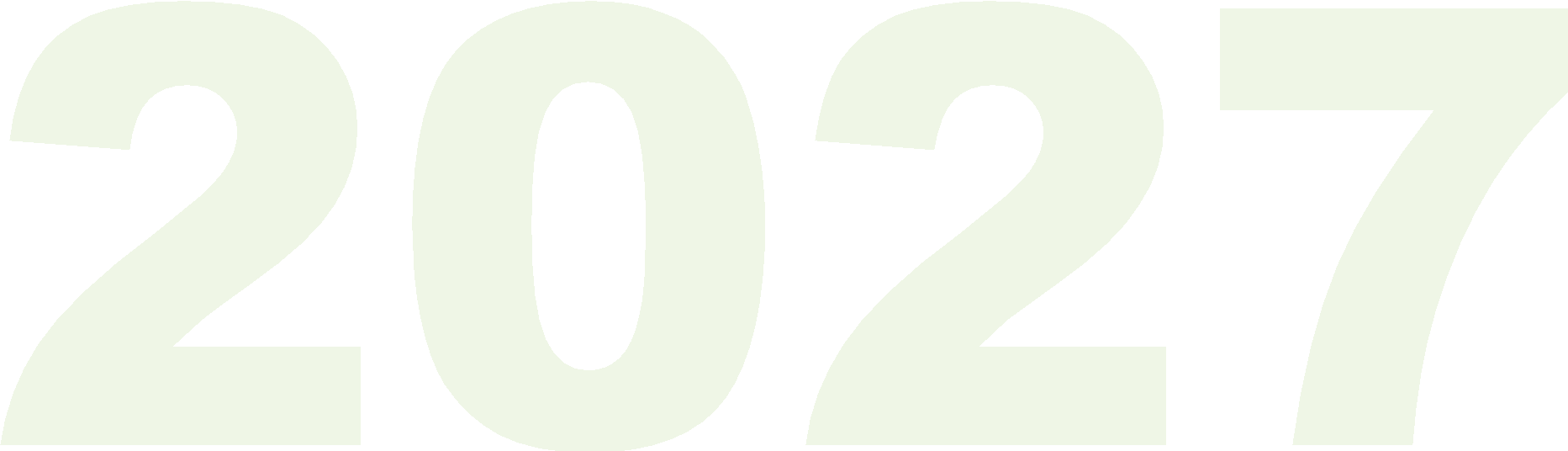 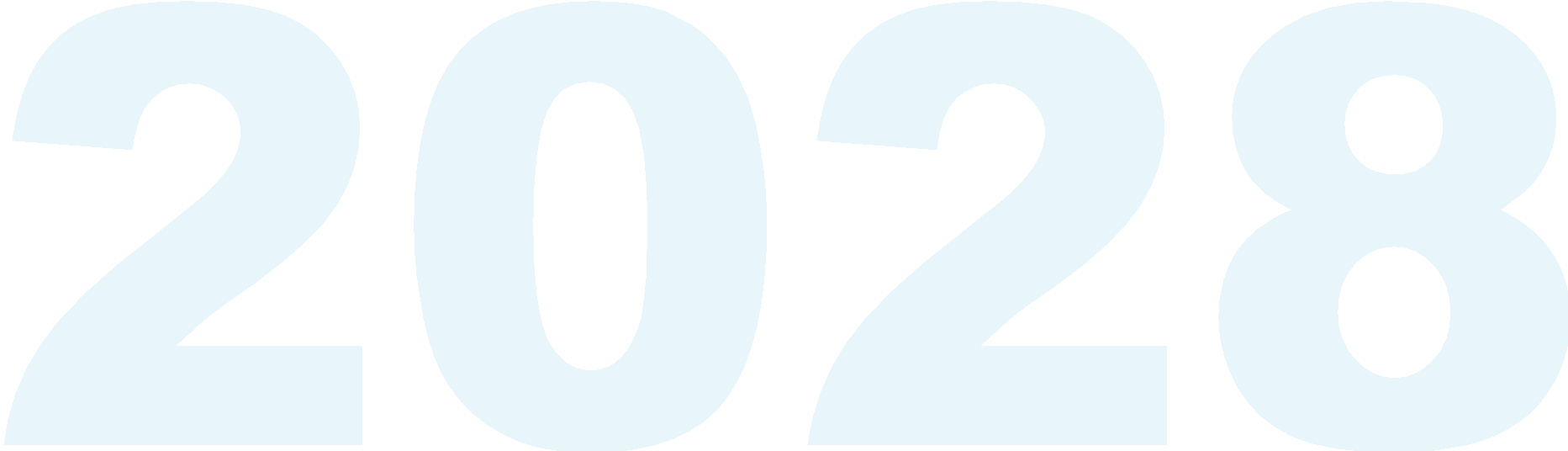 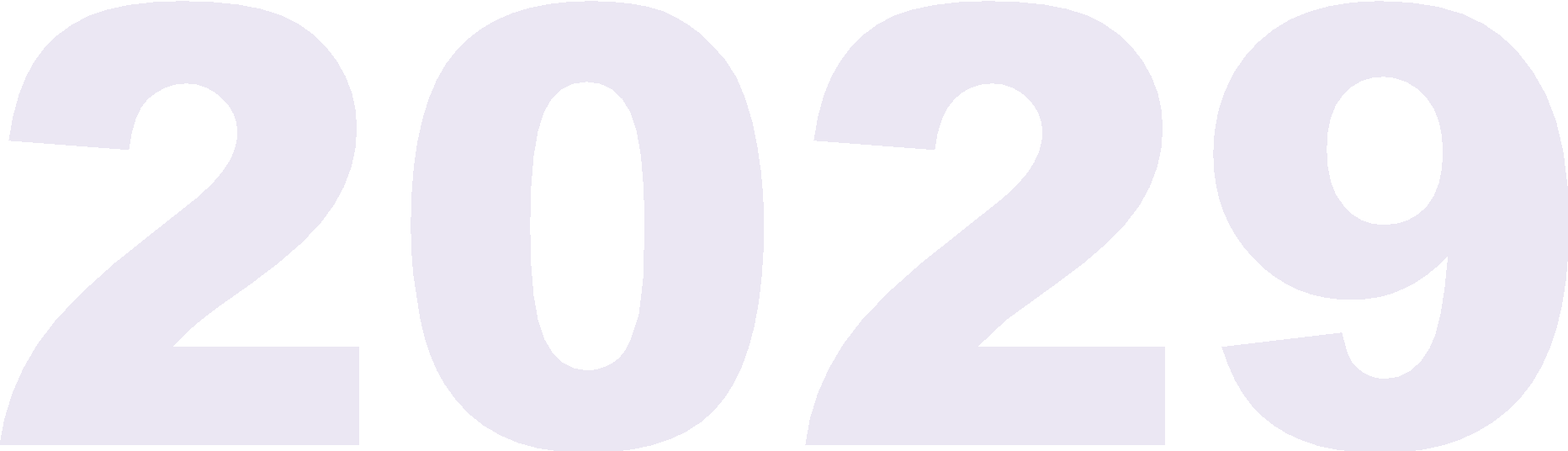 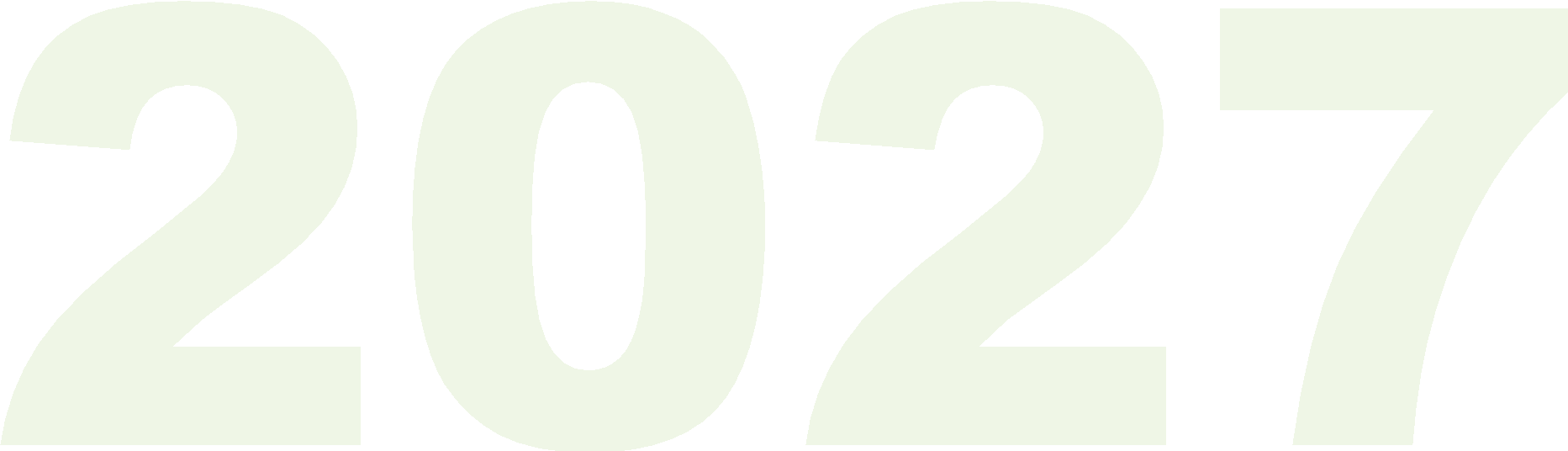 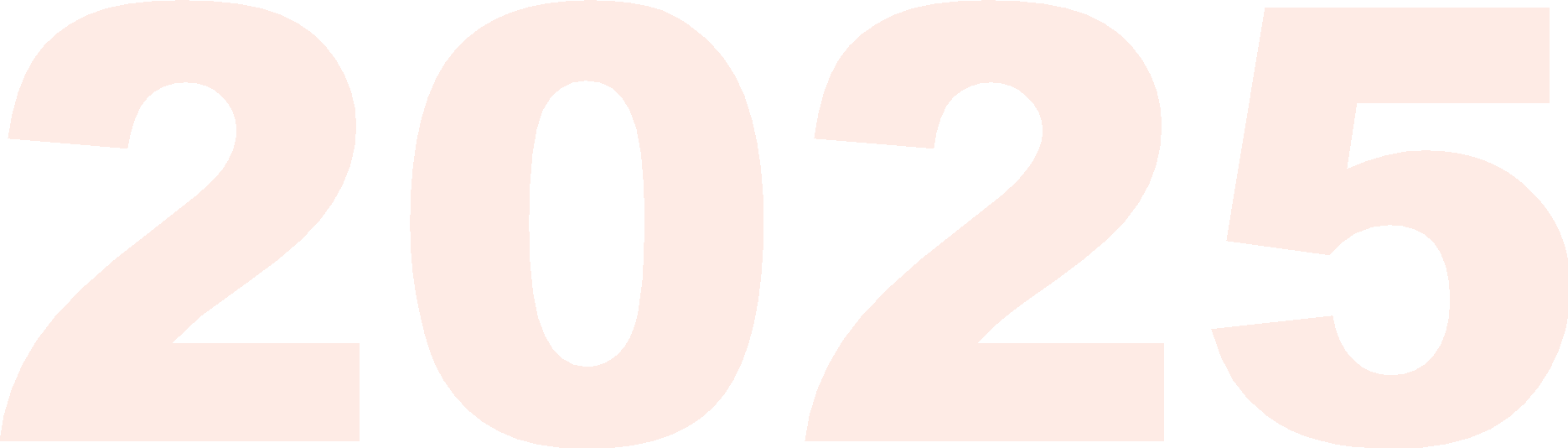 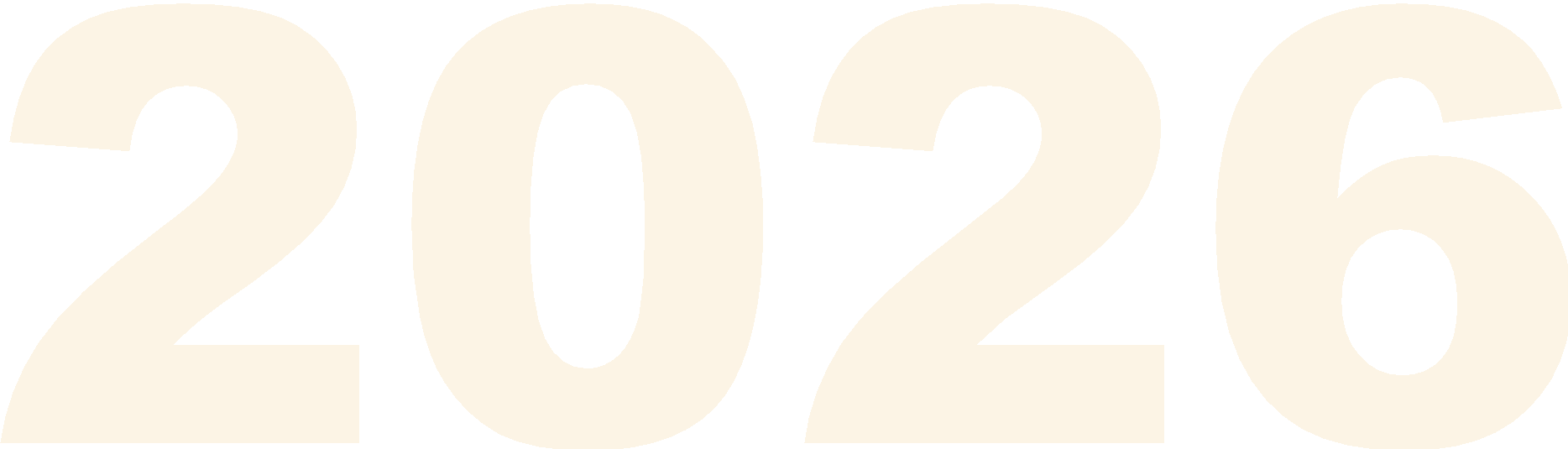 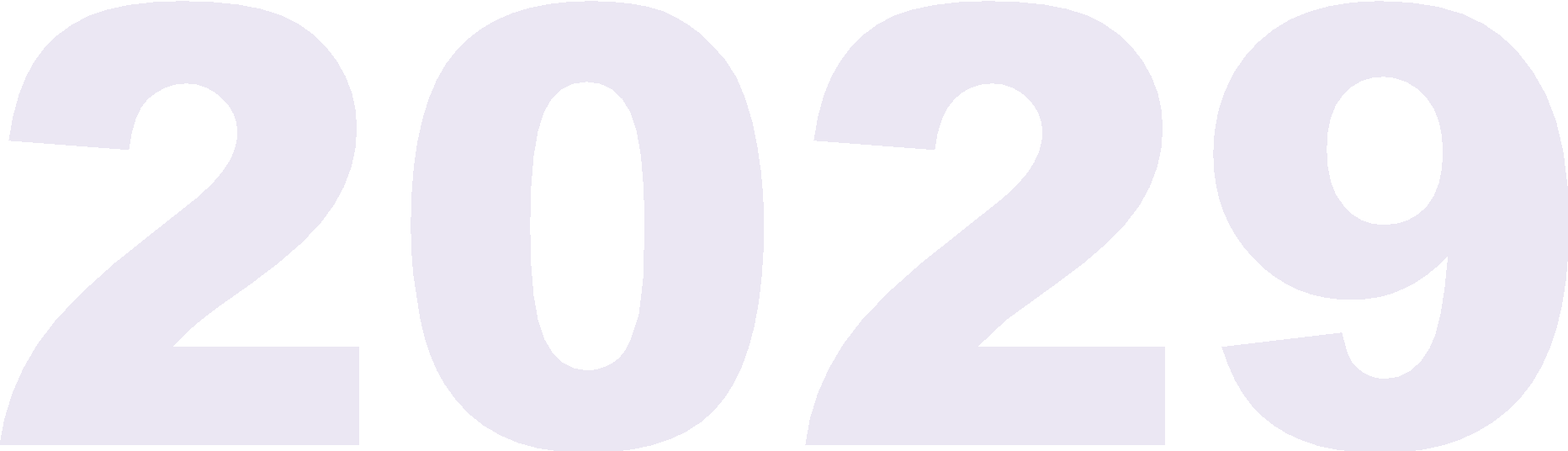 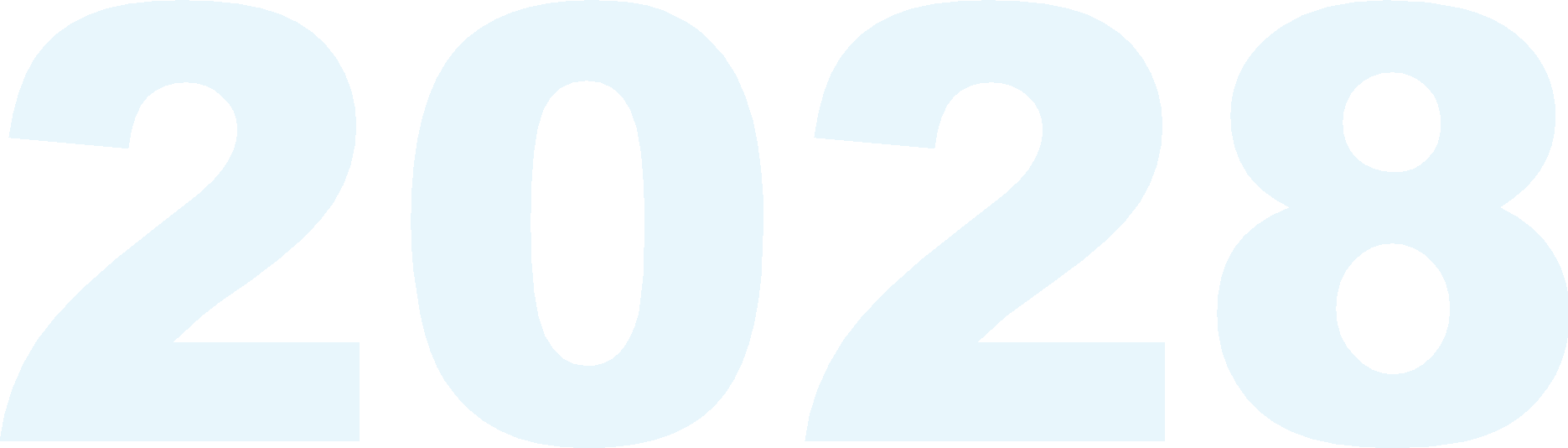 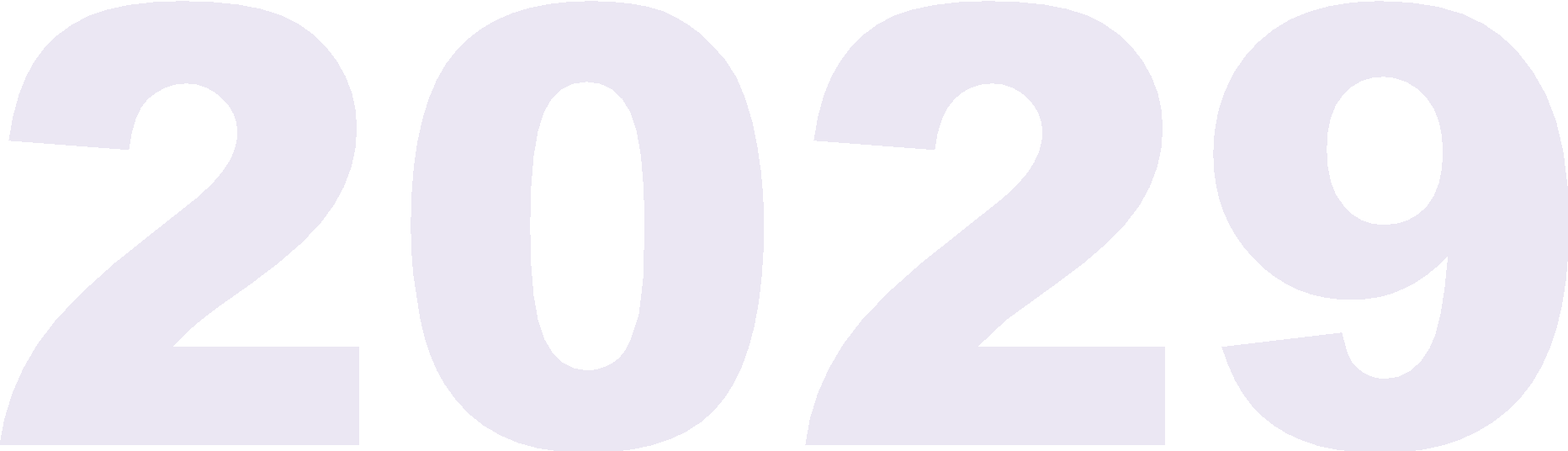 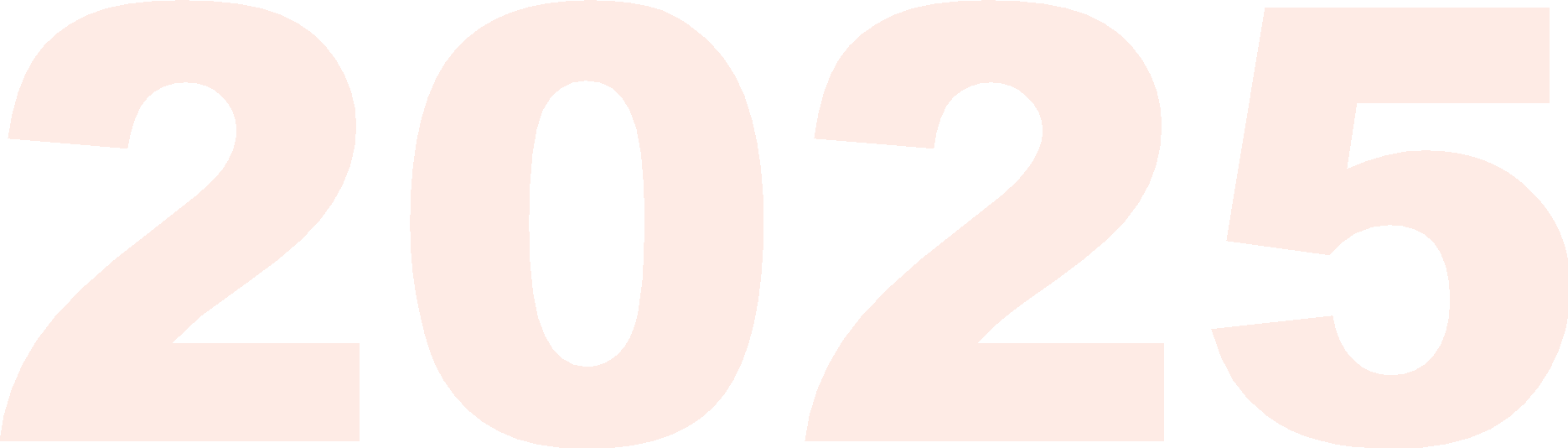 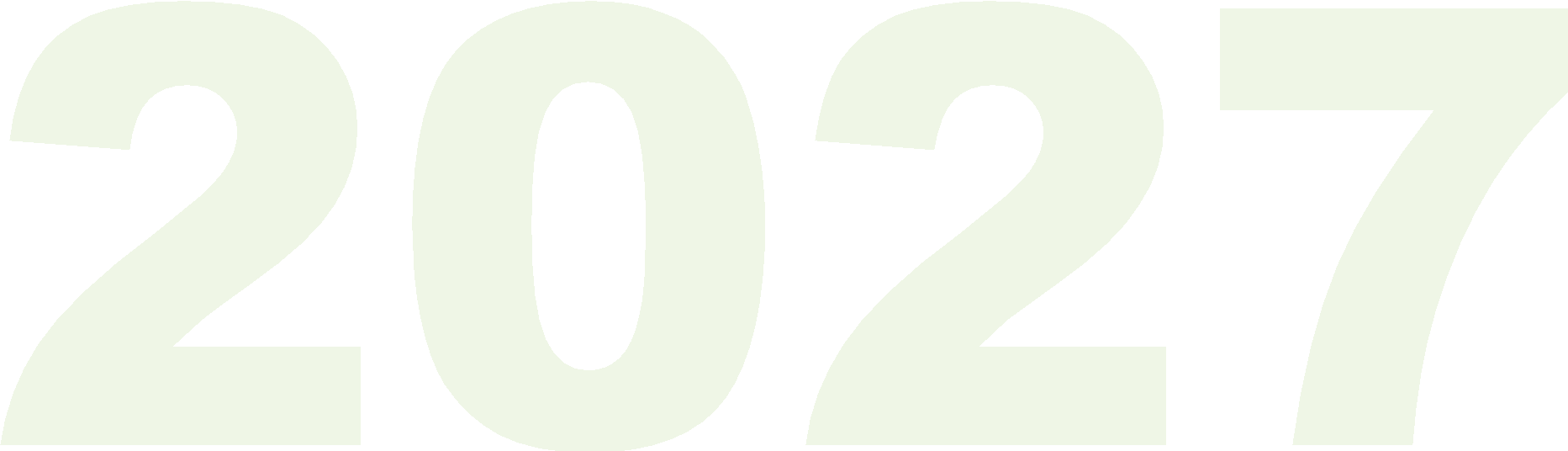 Täyttöohjeet
Tämä visiotyökirja on tarkoitettu kirjaston, kirjastokavereiden, tiimien, työparien, erilaisten ryhmien tai yksittäisten työntekijöiden käyttöön.

Kullekin vuodelle on oma sivu. Lisää siihen päivämäärä ja täytä vuoden alussa, mihin keskityt kyseisenä vuonna vision toteuttamisessa. Täydennä Mitä teimme -laatikkoon vuoden lopussa, mitä toimenpiteitä teit. 
Voit lisätä kunkin vuoden perään uusia dioja halutessasi. Näille lisäsivuille voit tuoda lisää tekstiä tai kuvia visiotyön toteutuksesta. 

Visiotyökirjan viimeiselle sivulle kootaan yhteen, millaisia toimia teit koko visiokauden aikana. 

Voit esitellä vision toteuttamista tämän työkirjan avulla esimerkiksi Lapin kirjastojen tilaisuuksissa.
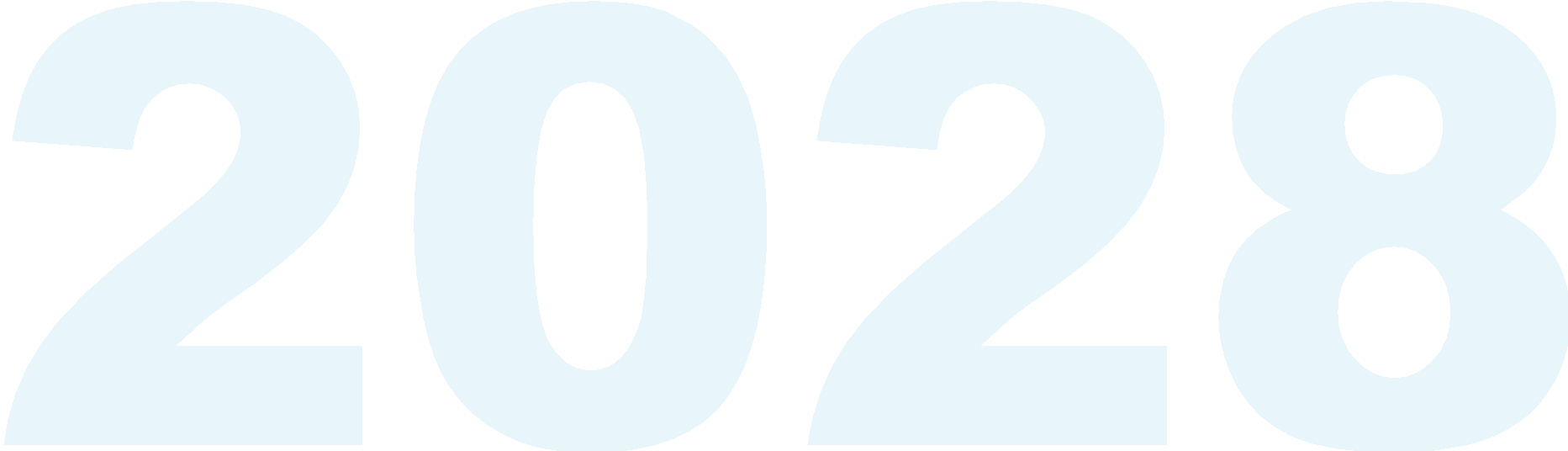 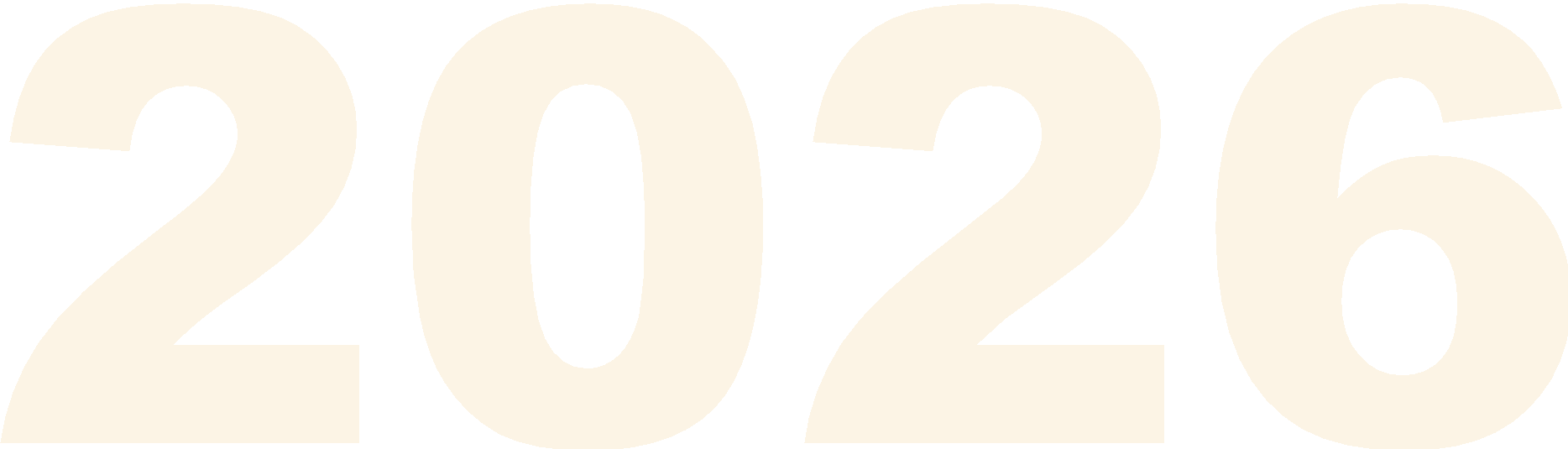 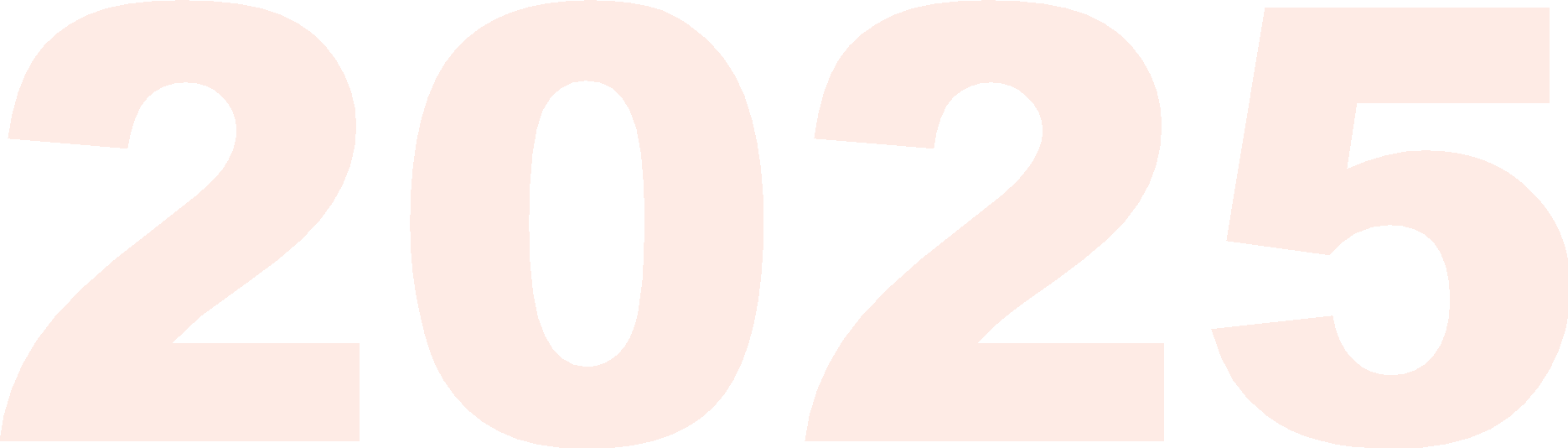 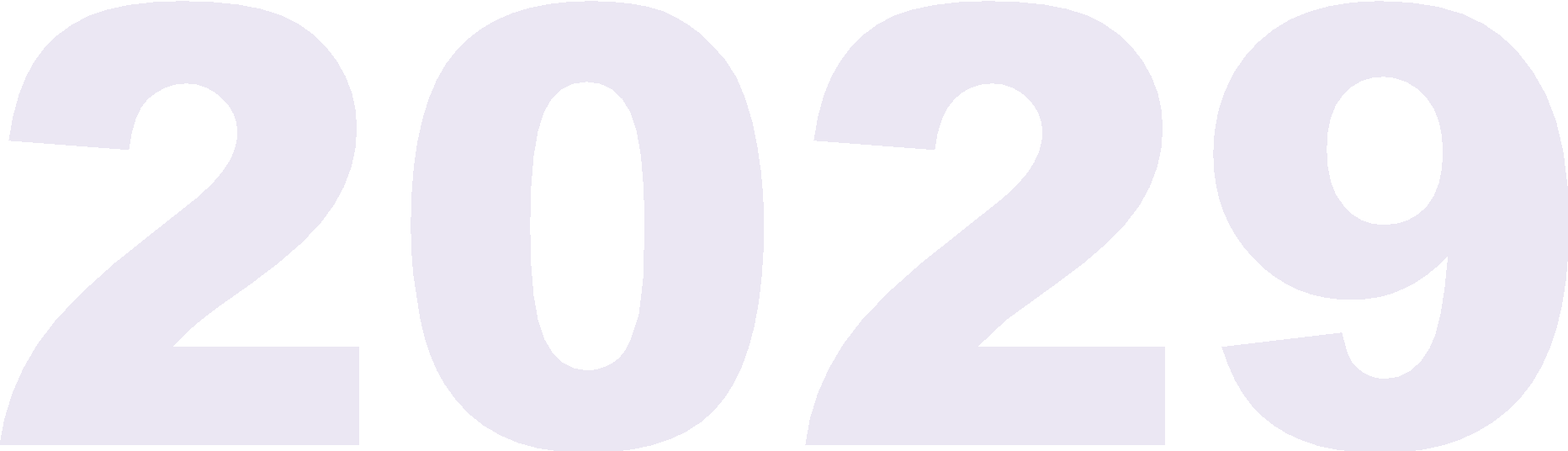 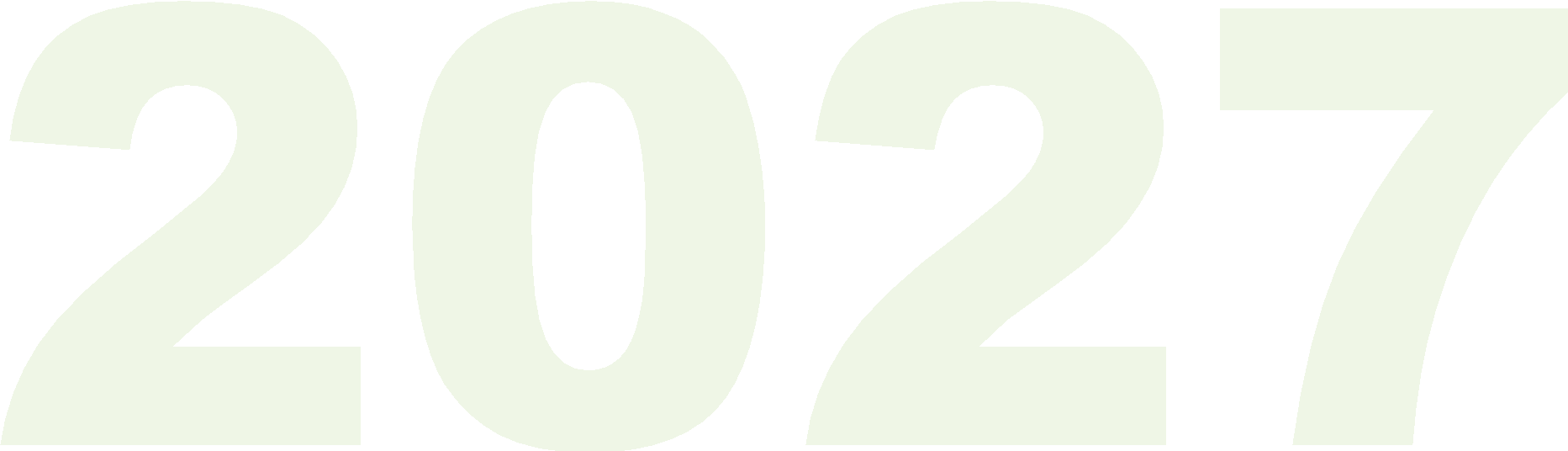 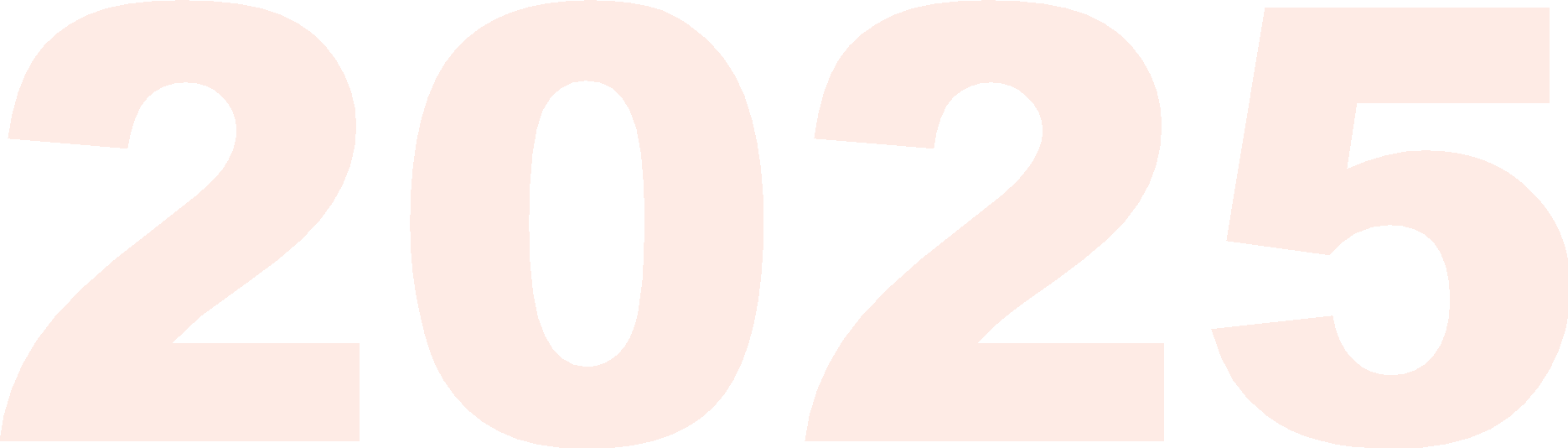 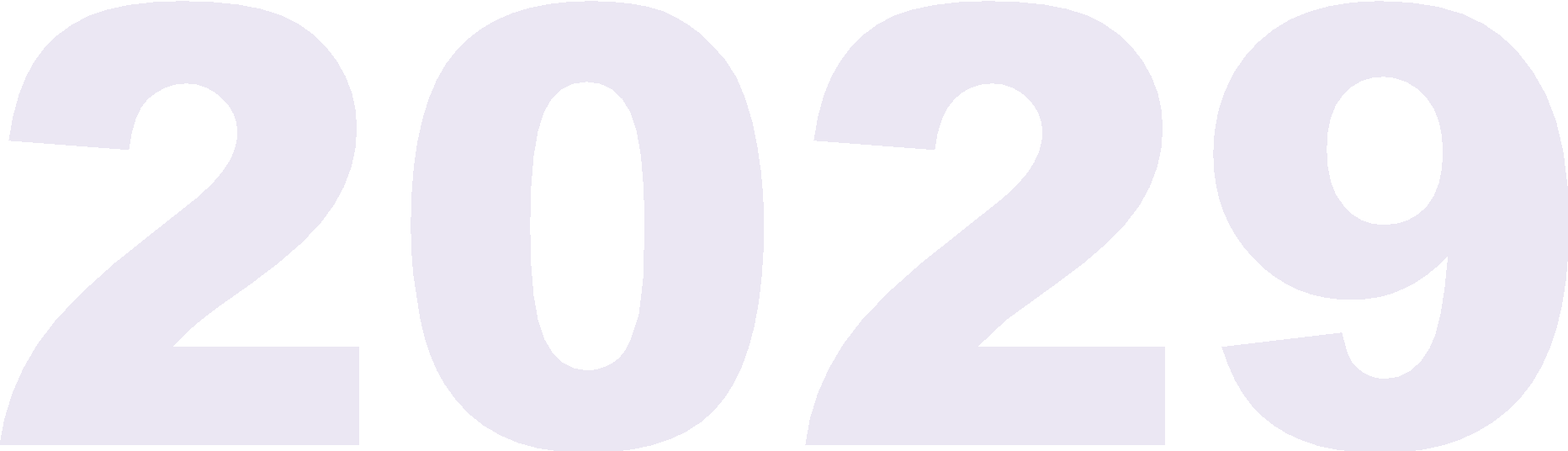 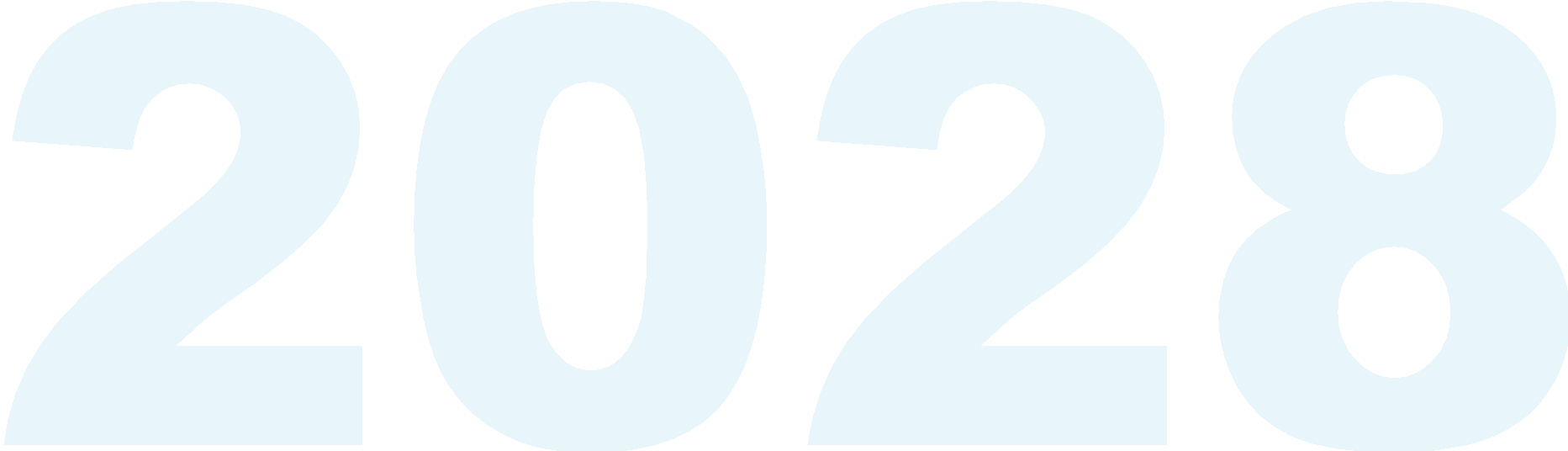 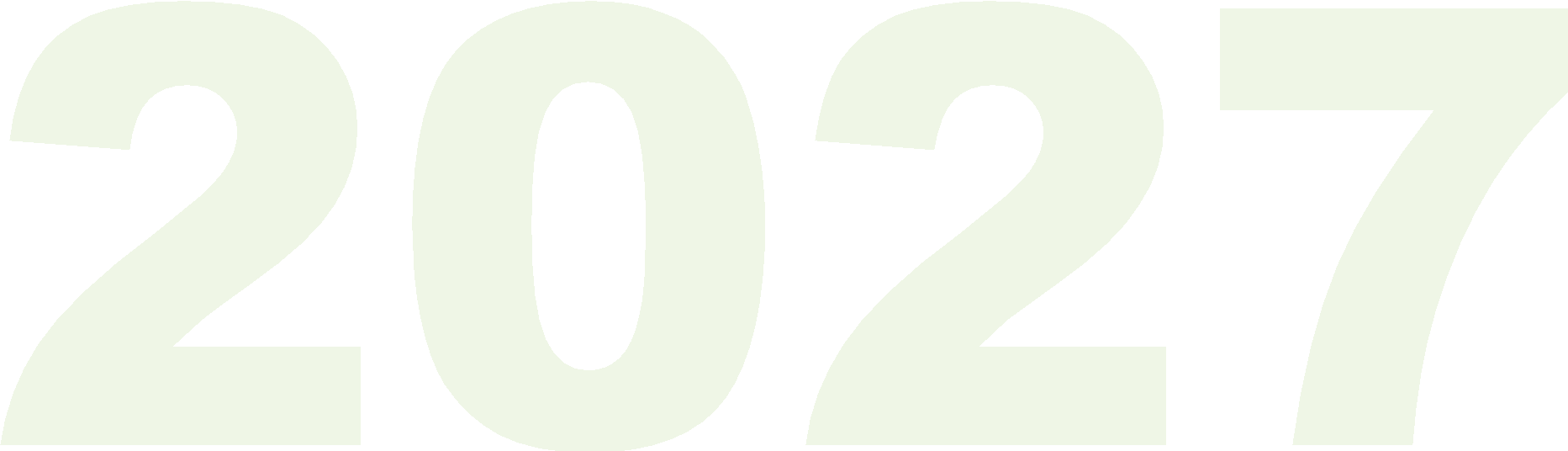 MIHIN KESKITYMME VISION TOTEUTTAMISESSA
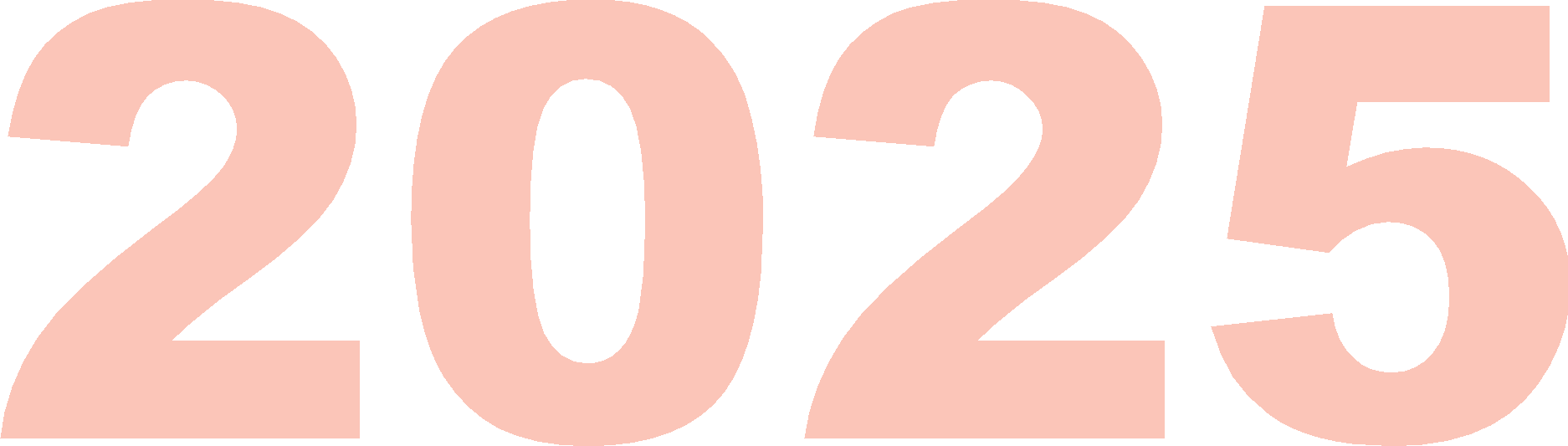 Tekstikenttä
MITÄ TEIMME
Tekstikenttä
Kirjoita tähän, kenen visiokirja tämä on
MIHIN KESKITYMME VISION TOTEUTTAMISESSA
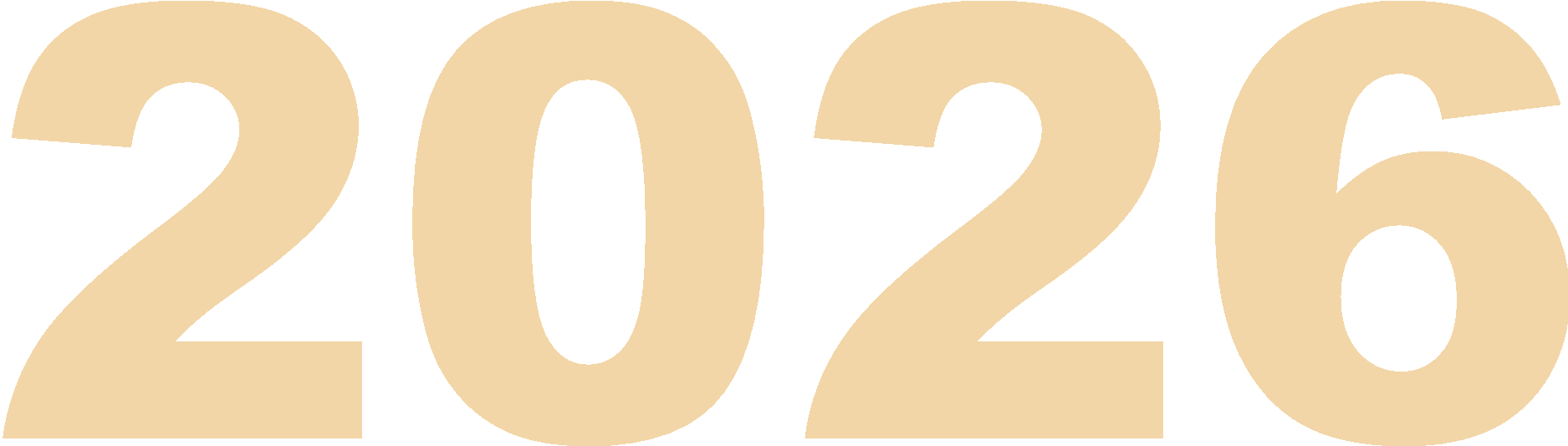 Tekstikenttä
MITÄ TEIMME
Tekstikenttä
Kirjoita tähän, kenen visiokirja tämä on
MIHIN KESKITYMME VISION TOTEUTTAMISESSA
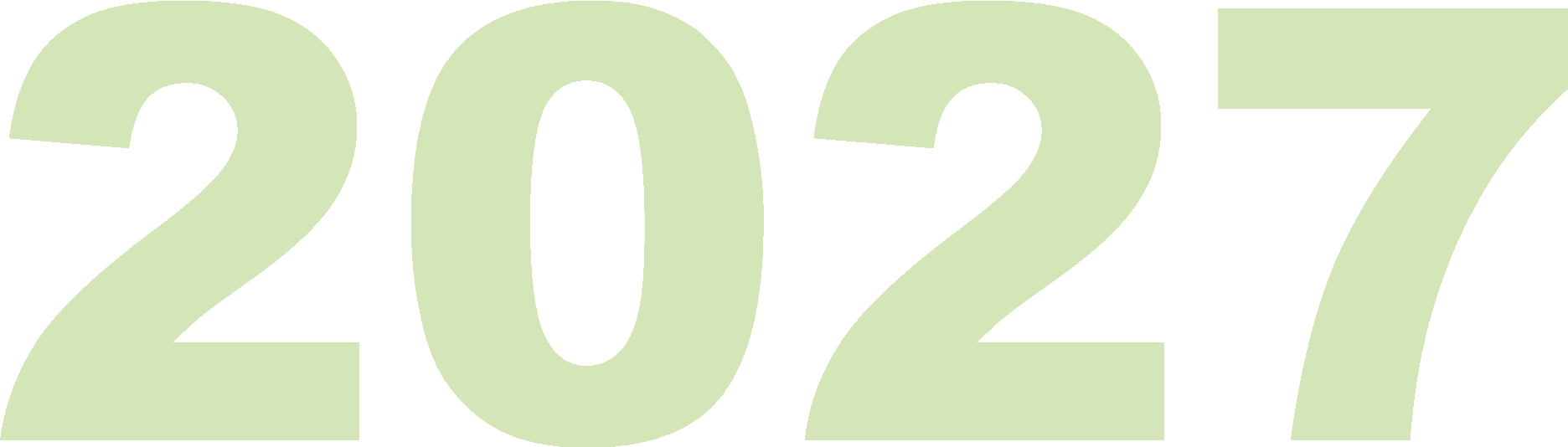 Tekstikenttä
MITÄ TEIMME
Tekstikenttä
Kirjoita tähän, kenen visiokirja tämä on
MIHIN KESKITYMME VISION TOTEUTTAMISESSA
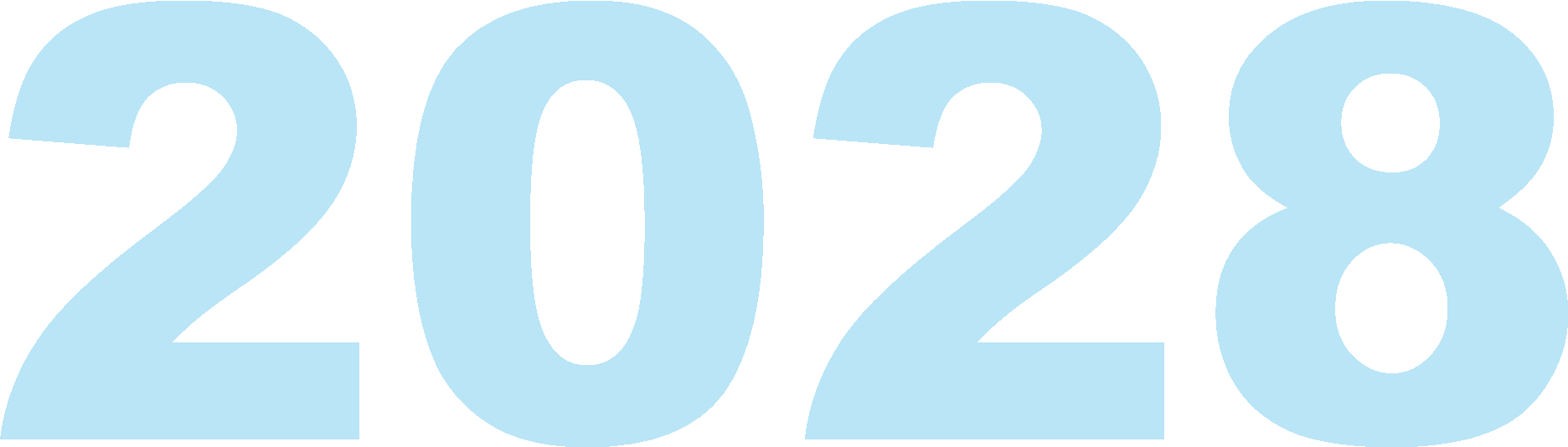 Tekstikenttä
MITÄ TEIMME
Tekstikenttä
Kirjoita tähän, kenen visiokirja tämä on
MIHIN KESKITYMME VISION TOTEUTTAMISESSA
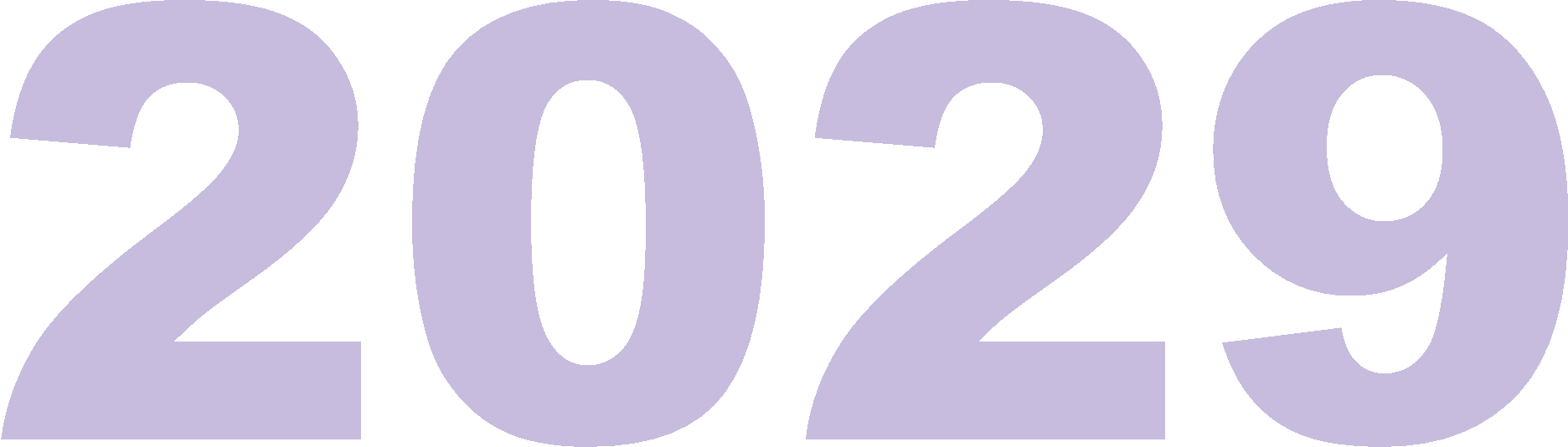 Tekstikenttä
MITÄ TEIMME
Tekstikenttä
Kirjoita tähän, kenen visiokirja tämä on
Yhteenveto: Täytä tekstikenttään kunkin vuoden tärkeimmät toimenpiteet.
Tärkeimmät toimenpiteet
Kijo
Tärkeimmät toimenpiteet
Asko
Tekstikenttä
Tekstikenttä
Tärkeimmät toimenpiteet 
Luke
Tärkeimmät toimenpiteet Havu
Tekstikenttä
Tekstikenttä
VISIO
Tärkeimmät toimenpiteet
Taos
Tärkeimmät toimenpiteet
Hake
Tekstikenttä
Tekstikenttä
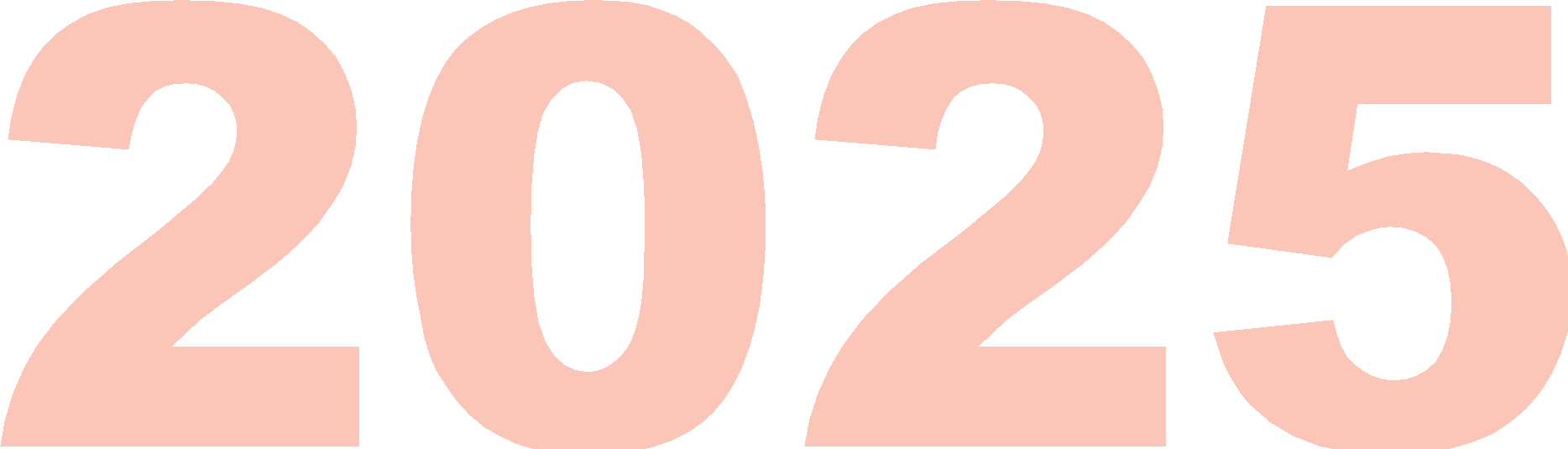 Tärkeimmät toimenpiteet
Yhteenveto: Täytä tekstikenttään kunkin vuoden loputtua tärkeimmät tehdyt toimenpiteet.
Tekstikenttä
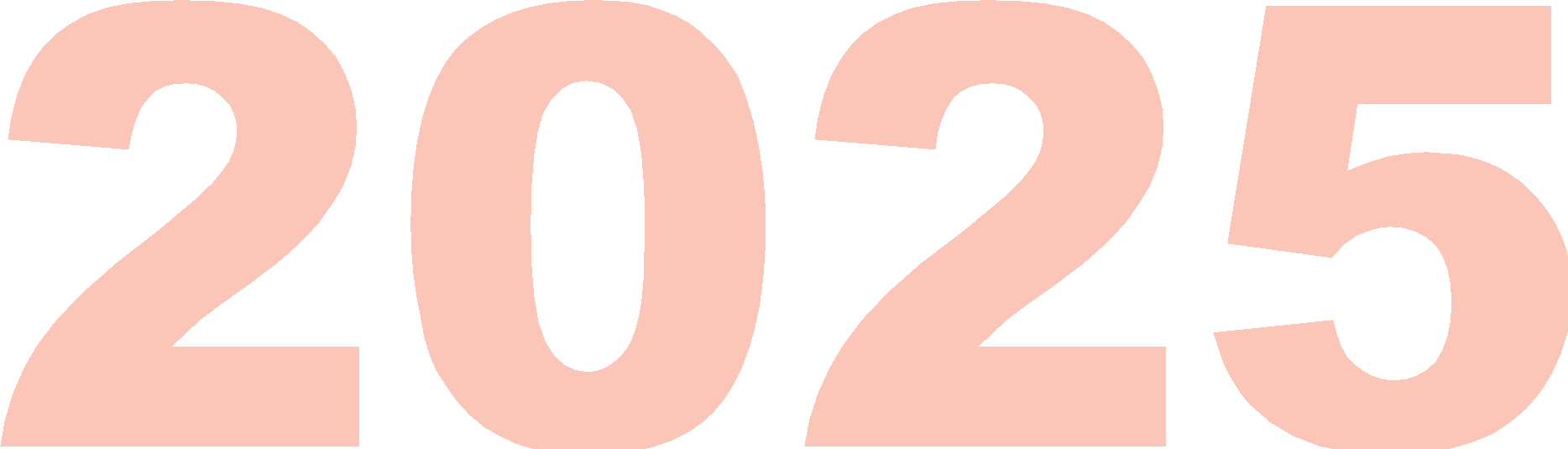 Tärkeimmät toimenpiteet
Tärkeimmät toimenpiteet
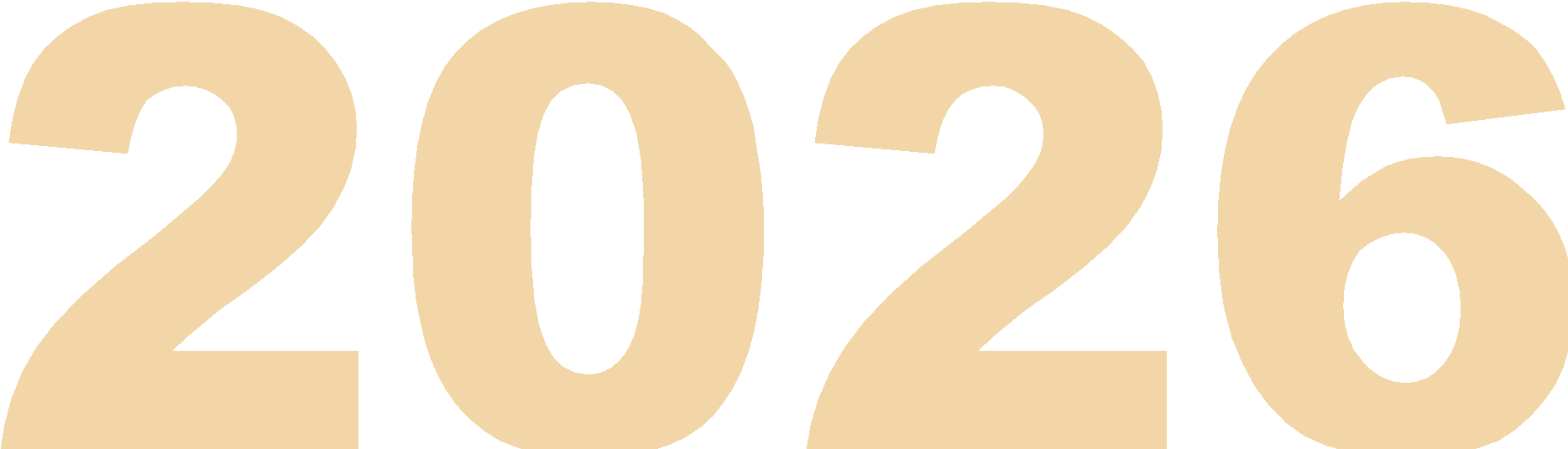 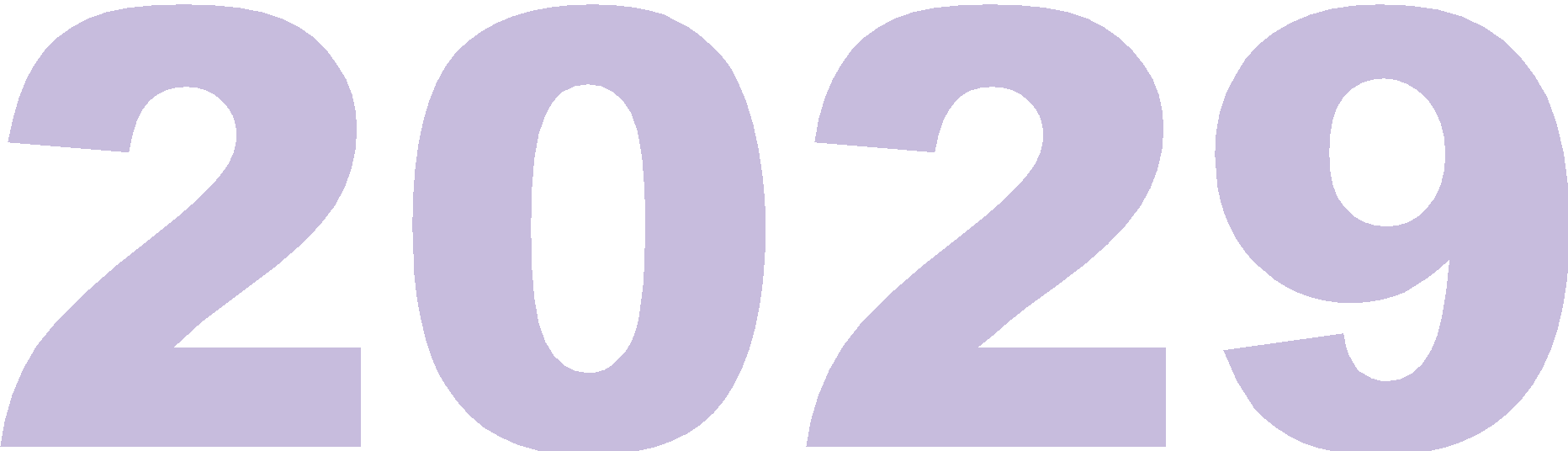 Tekstikenttä
Tekstikenttä
VISIO
Tärkeimmät toimenpiteet
Tärkeimmät toimenpiteet
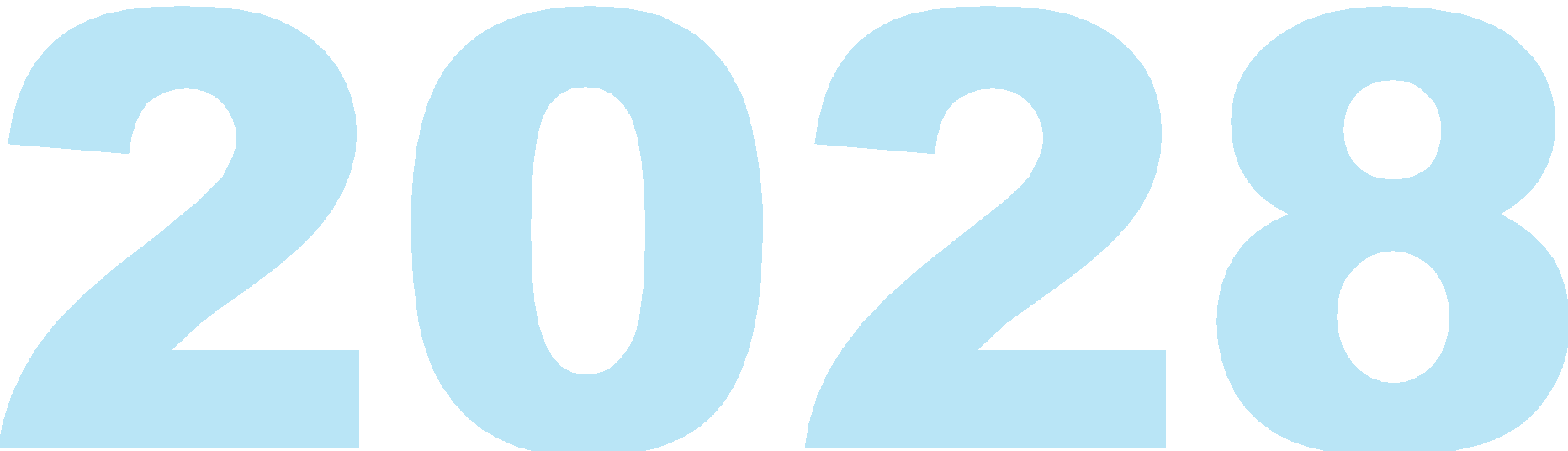 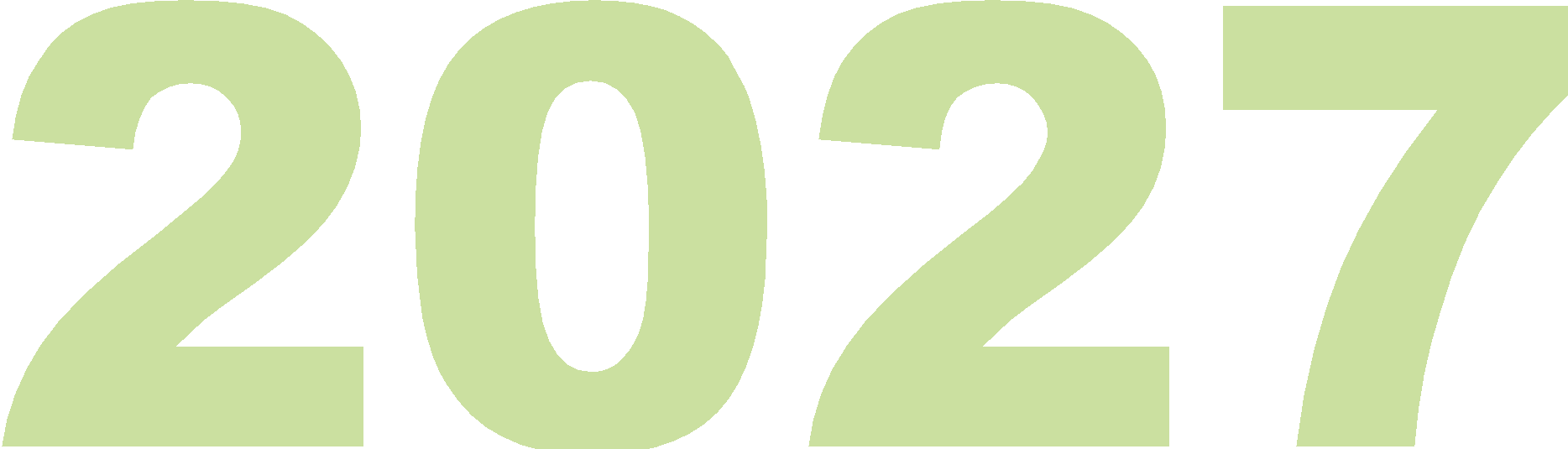 Tekstikenttä
Tekstikenttä
Kirjoita tähän, kenen visiokirja tämä on